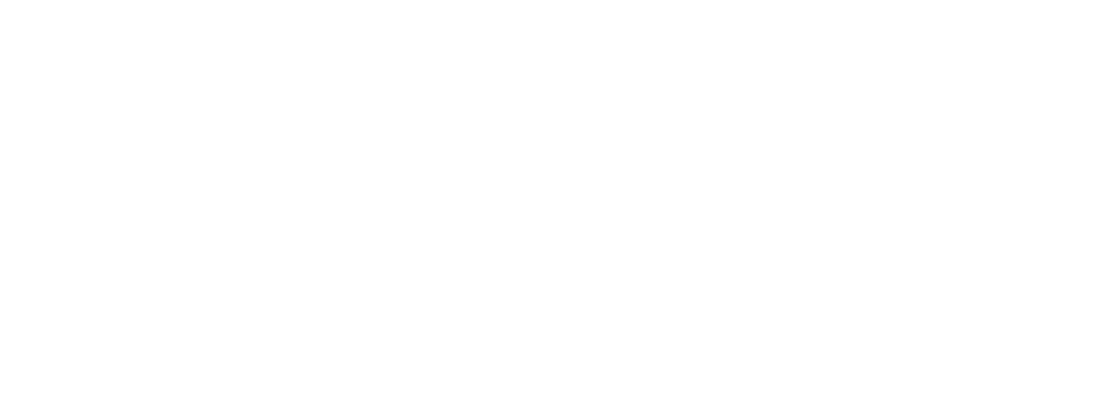 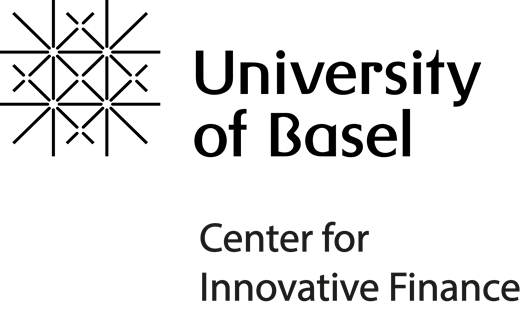 Trading Cards
Oracle Based Dynamic NFTs
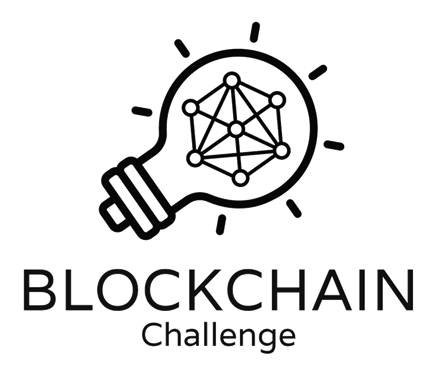 A presention by DYNAMICON
DYNAMICON Team
2
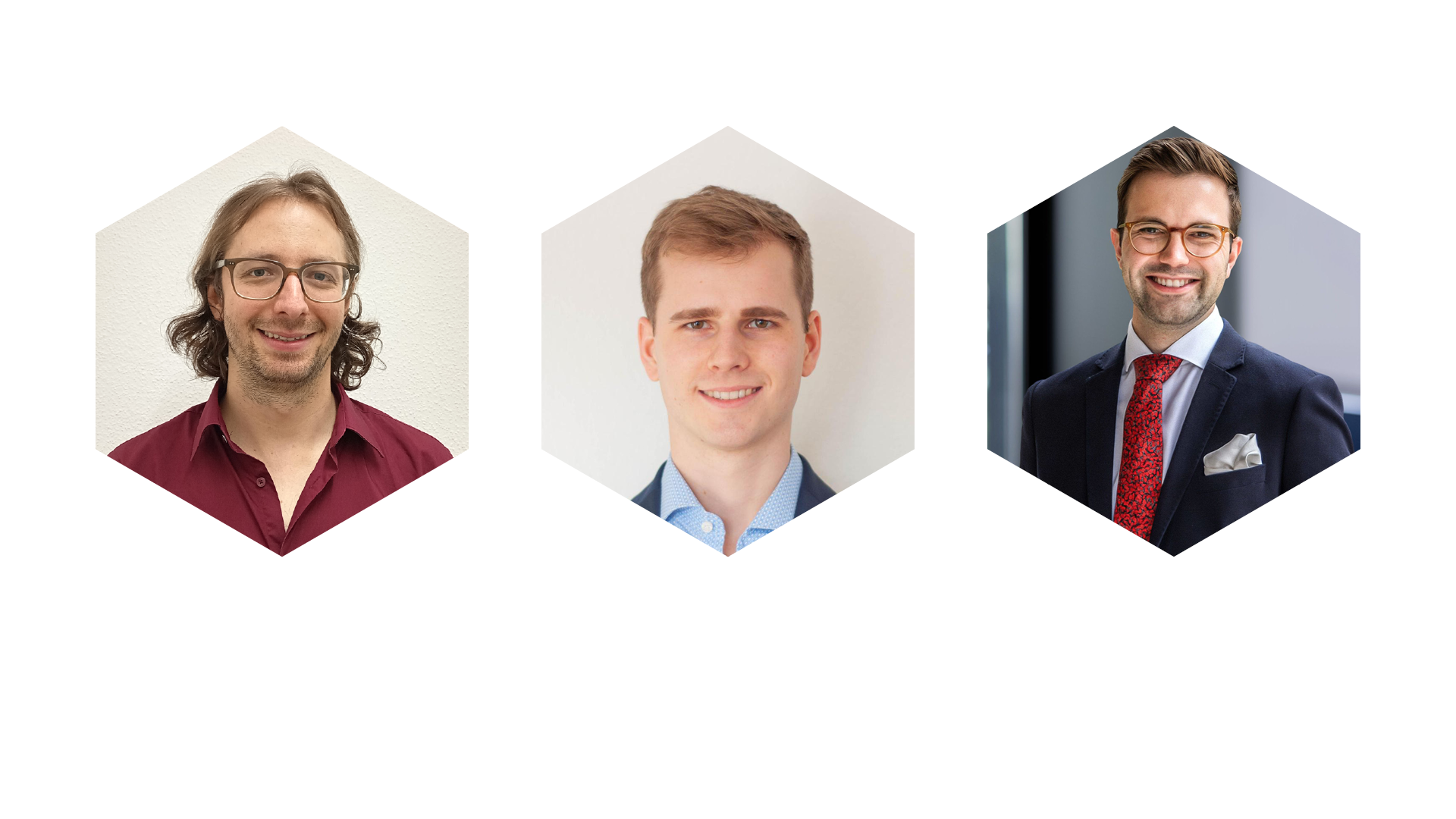 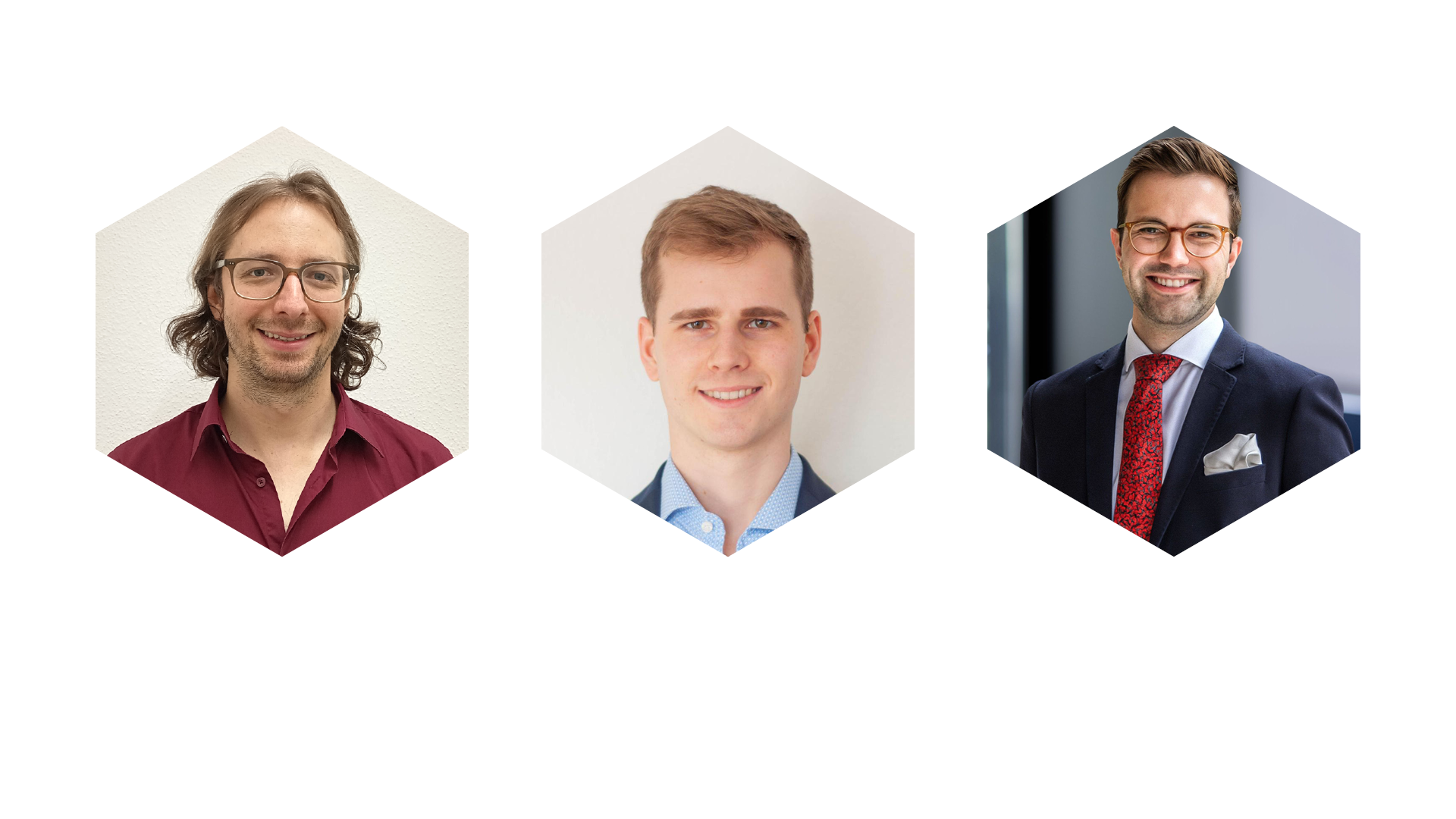 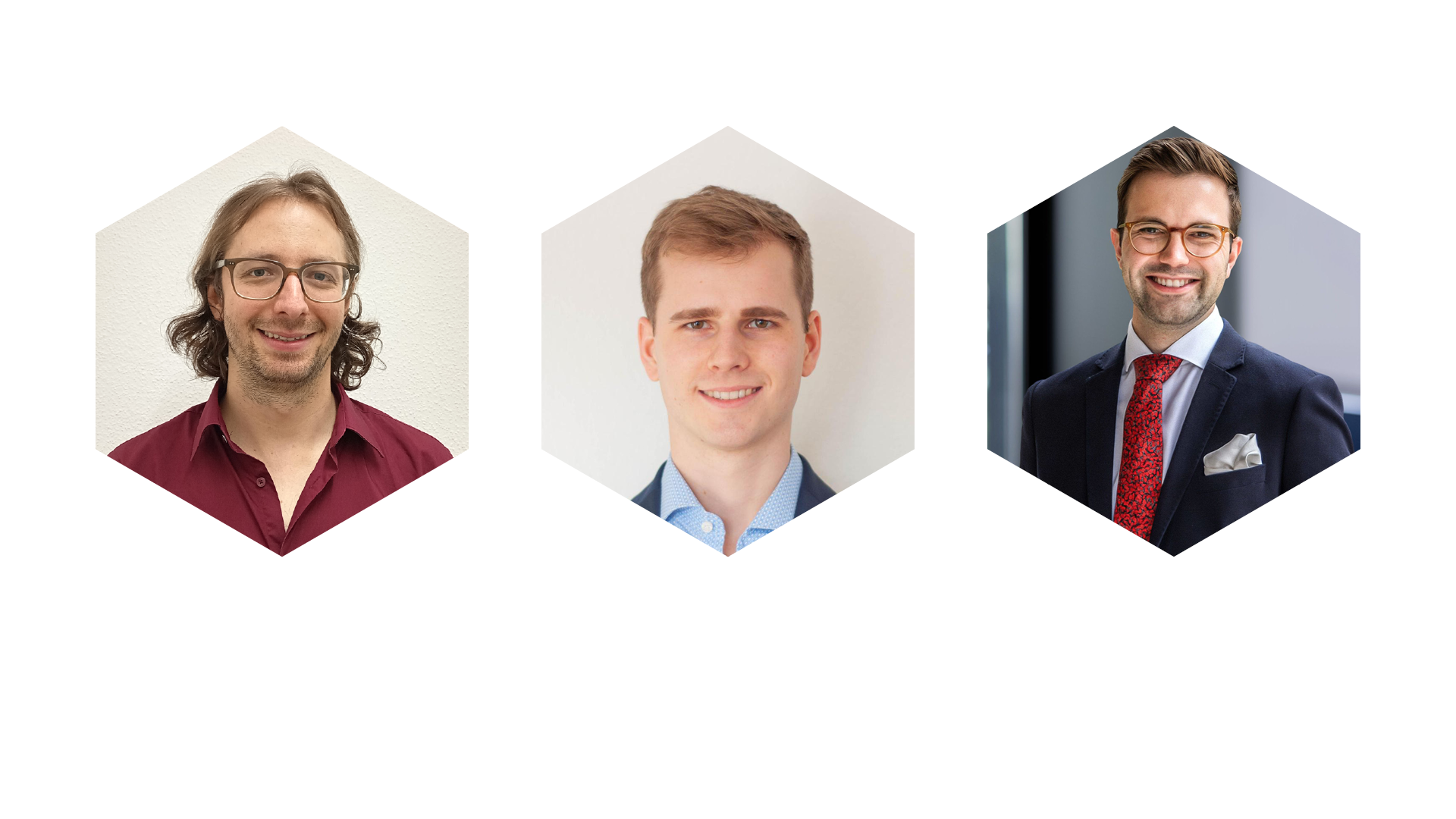 Carlo Seppi
PhD cand. Biomedical Ing.
University of Basel
Jonas Ruchti
BA cand. Business & Economics
University of Basel
Kai Bajka
Cand. MLaw
University of Basel
Traditional Panini Trading Cards
3
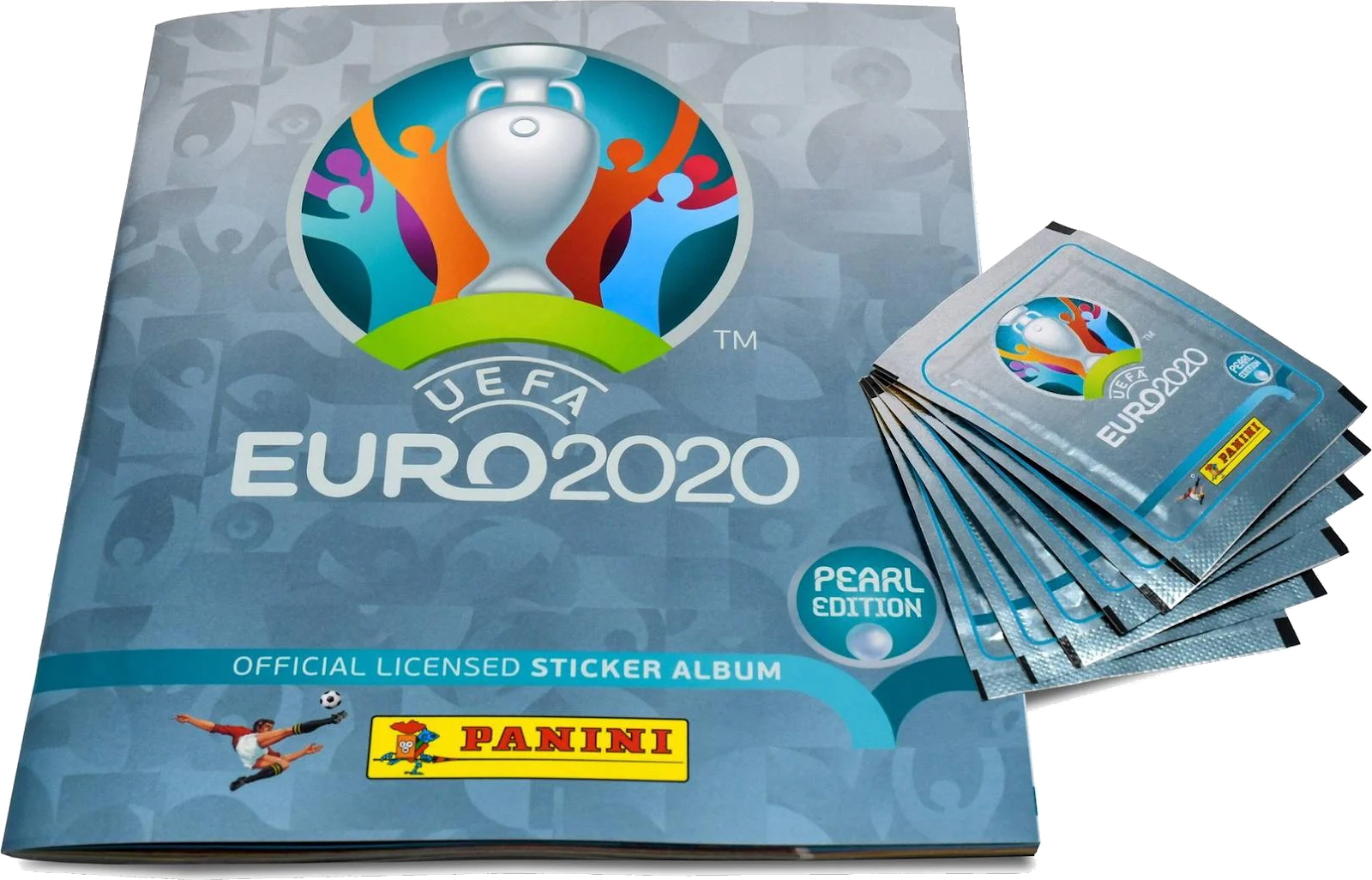 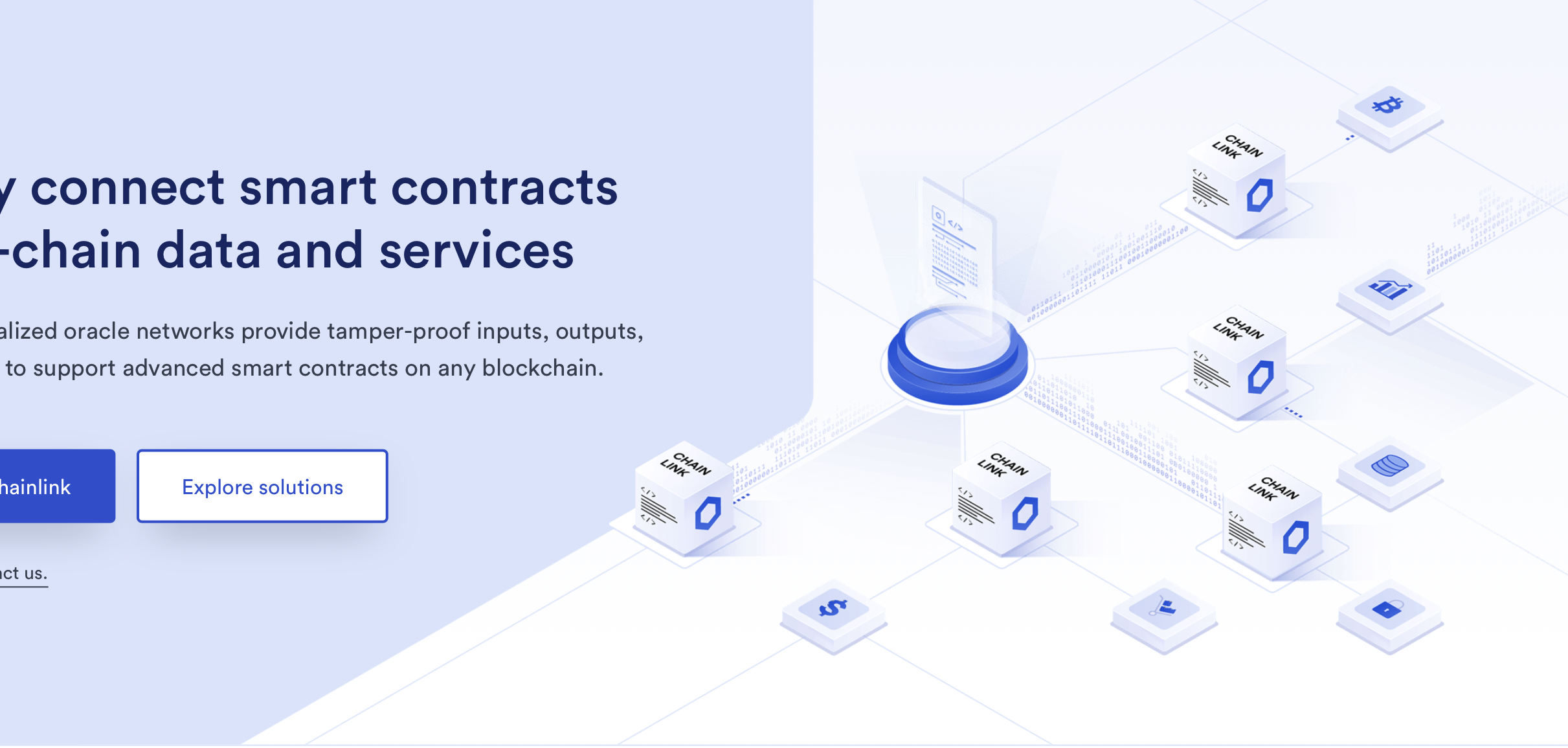 4
What is Chainlink?
A short overview.
Chainlink decentralized oracle networks provide tamper-proof inputs, outputs, and computations to support advanced smart contracts on any blockchain.
[Speaker Notes: Source: https://www.google.com/url?sa=i&url=https%3A%2F%2Fblog.chain.link%2Fwhat-is-chainlink%2F&psig=AOvVaw3hNYNkCFFcnjsEHd_CTNTj&ust=1651559980942000&source=images&cd=vfe&ved=0CAwQjRxqFwoTCODlhMKawPcCFQAAAAAdAAAAABAK]
Traditional Panini Trading Cards
5
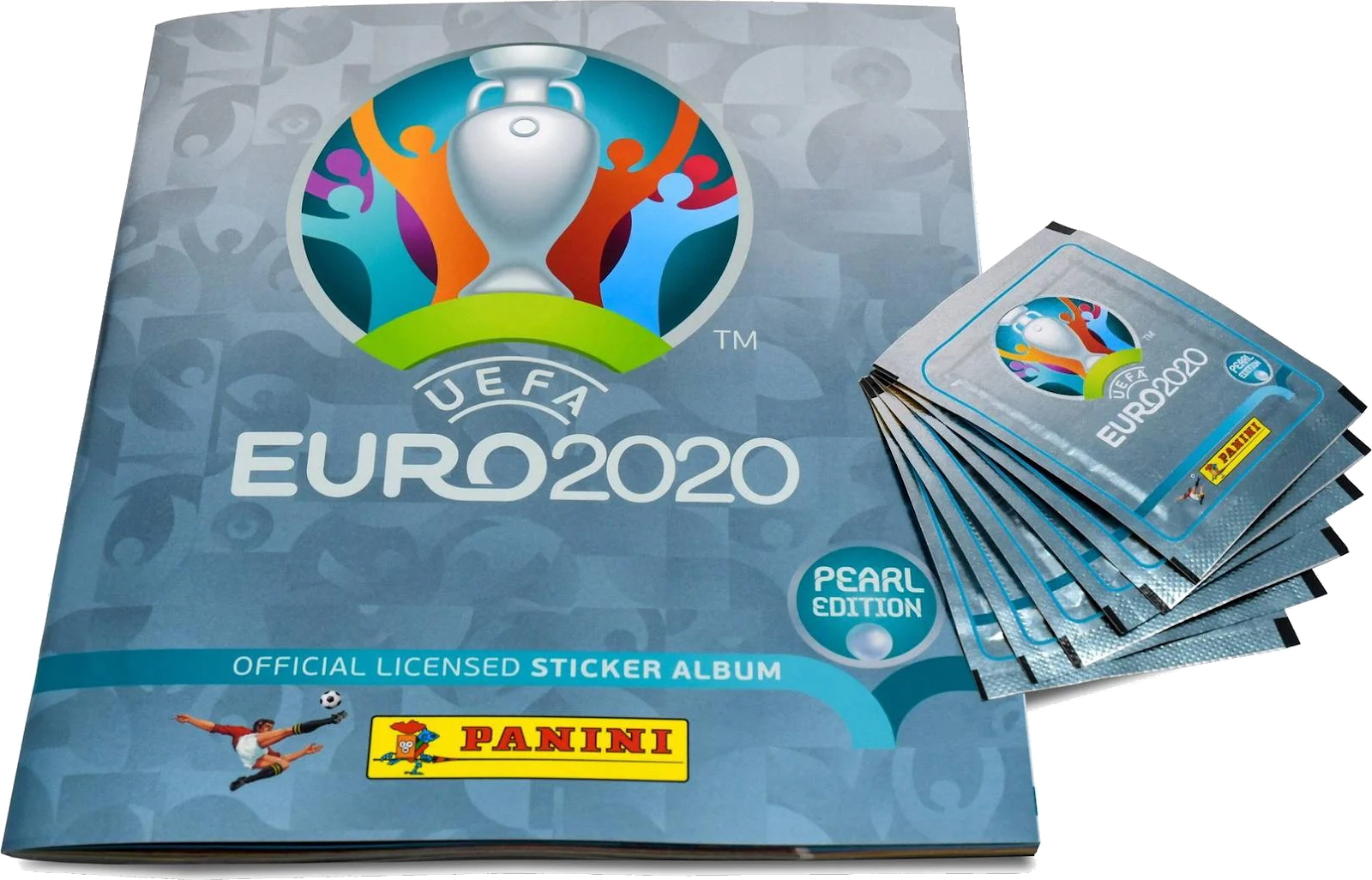 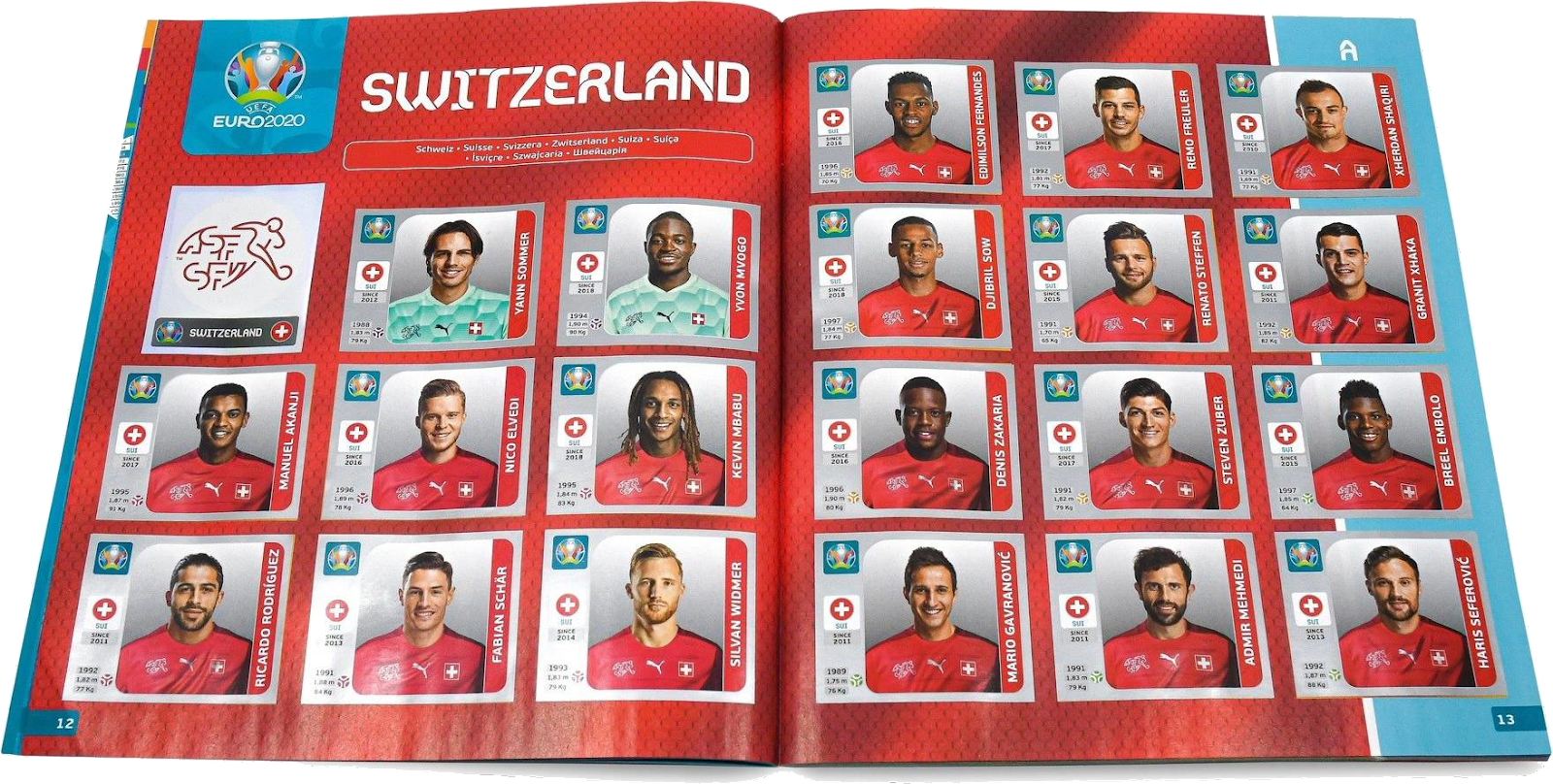 Dynamic NFTs
The next evolution
8
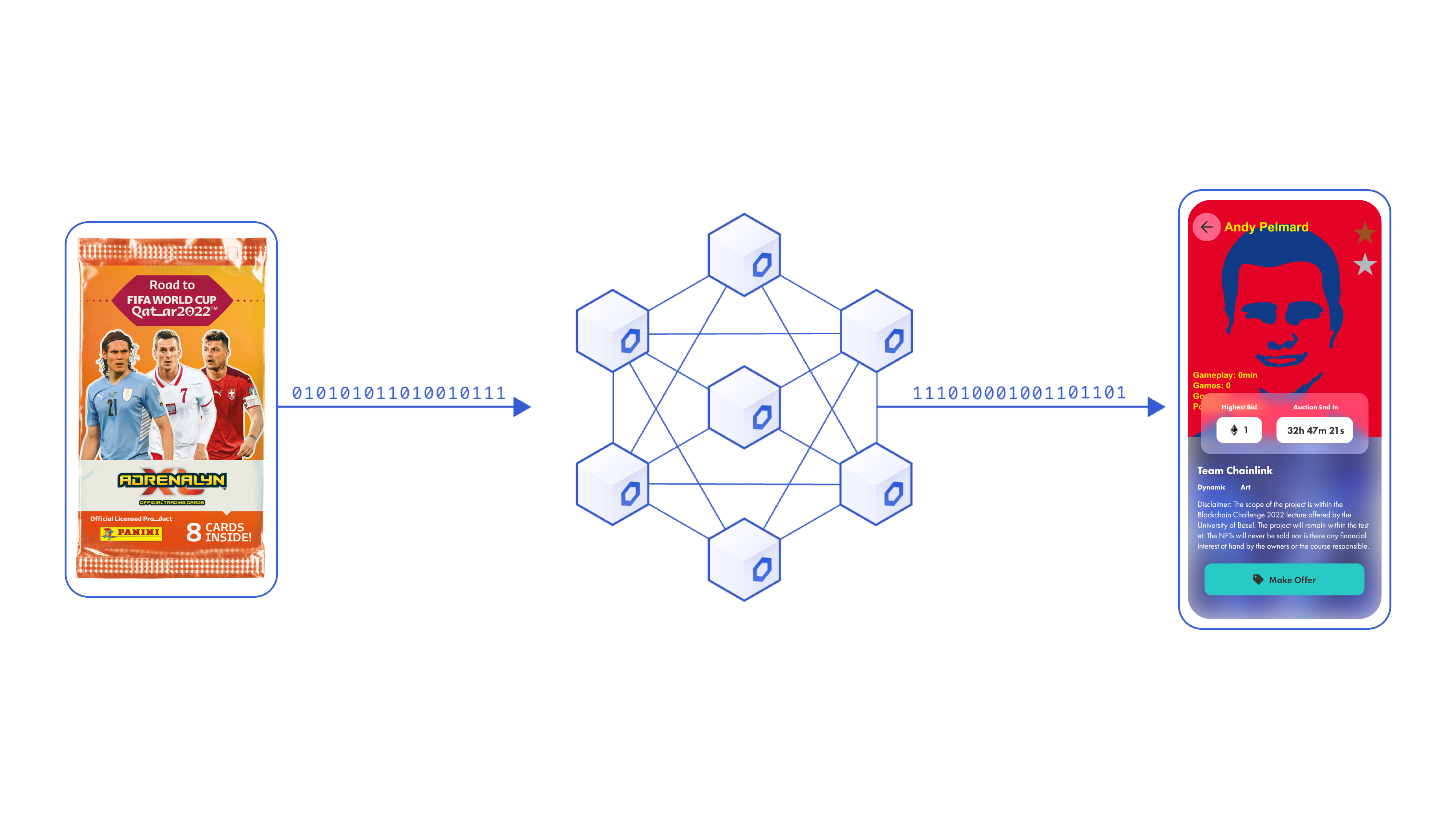 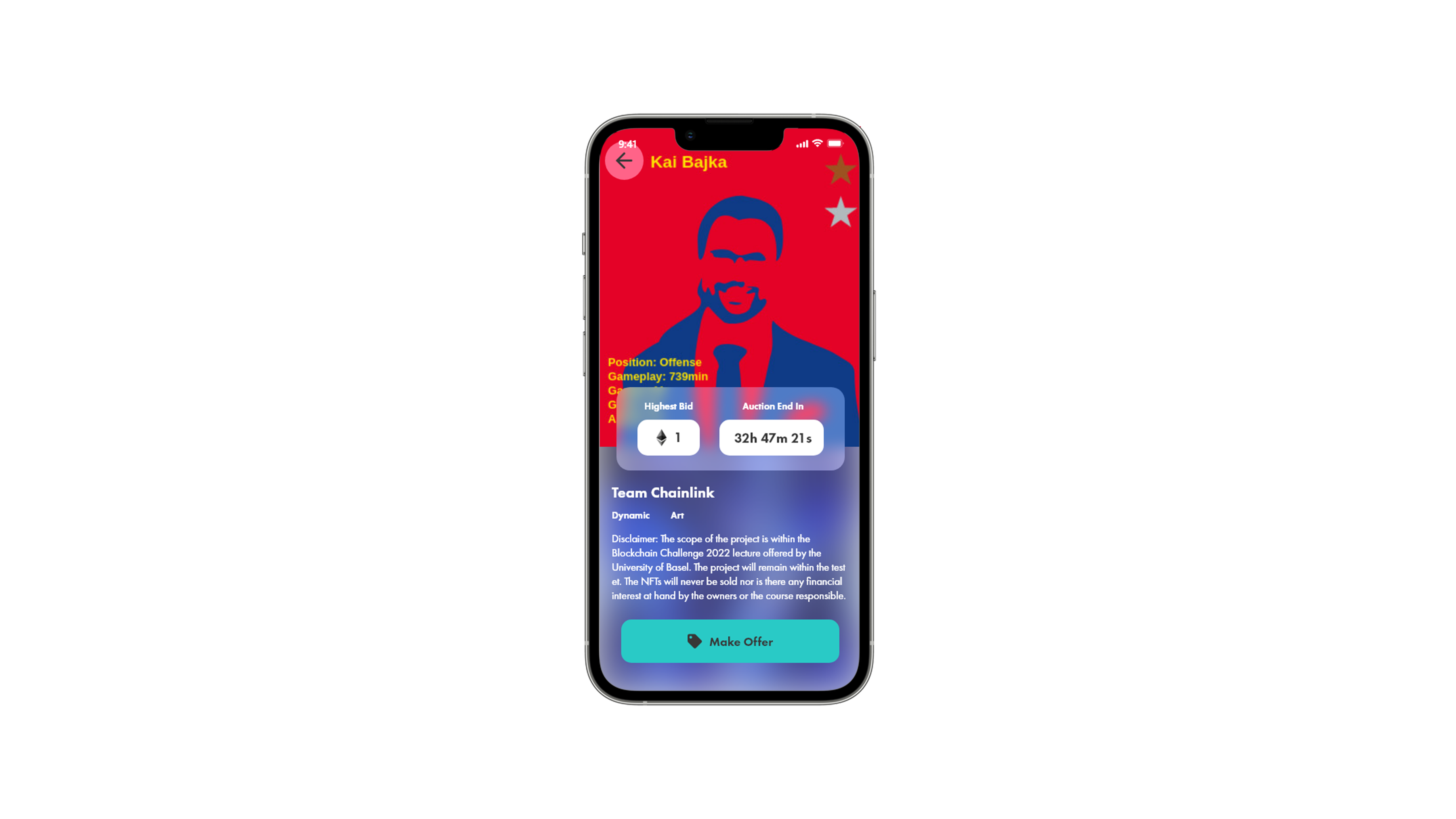 Upgrade Players
7
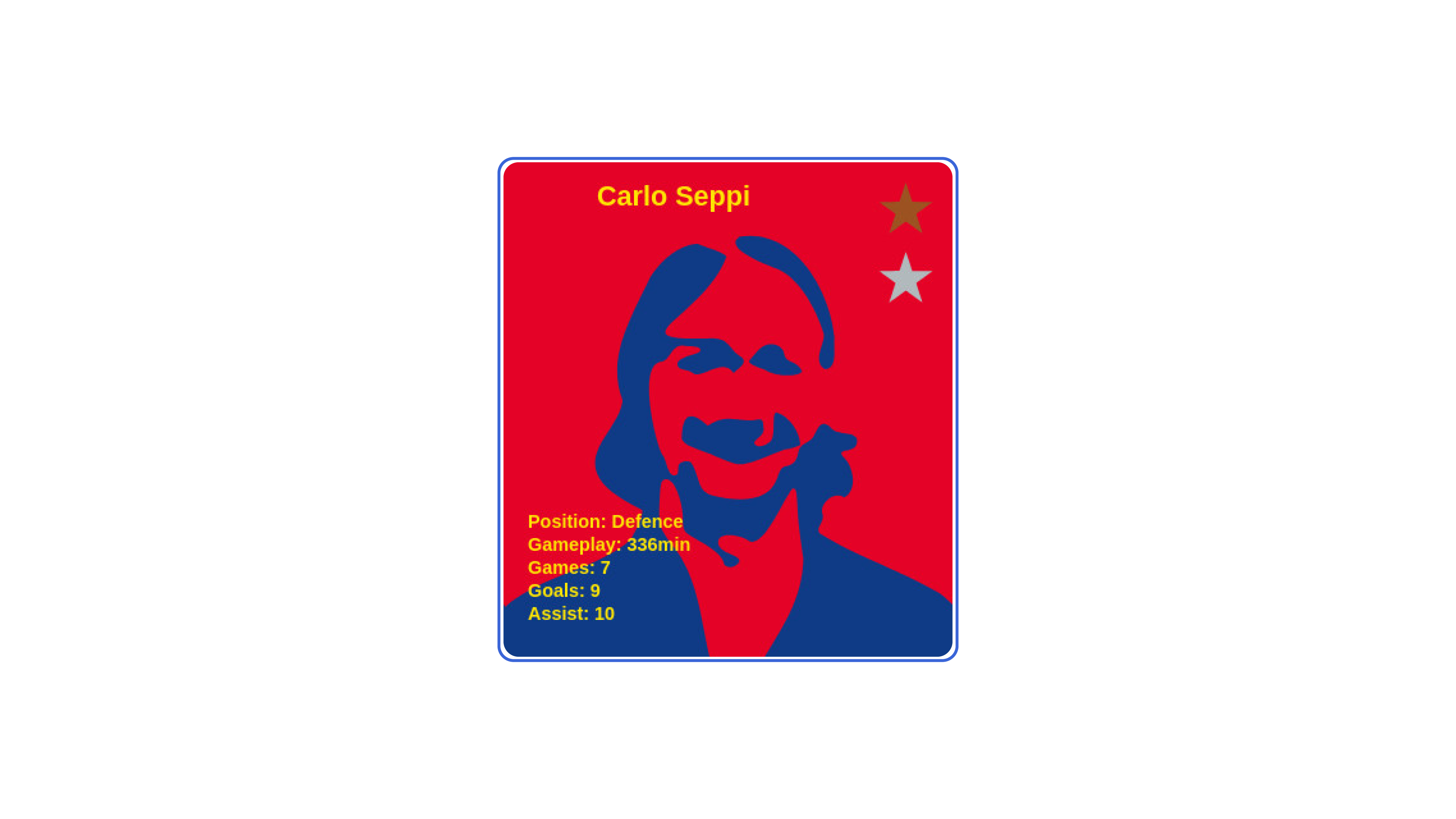 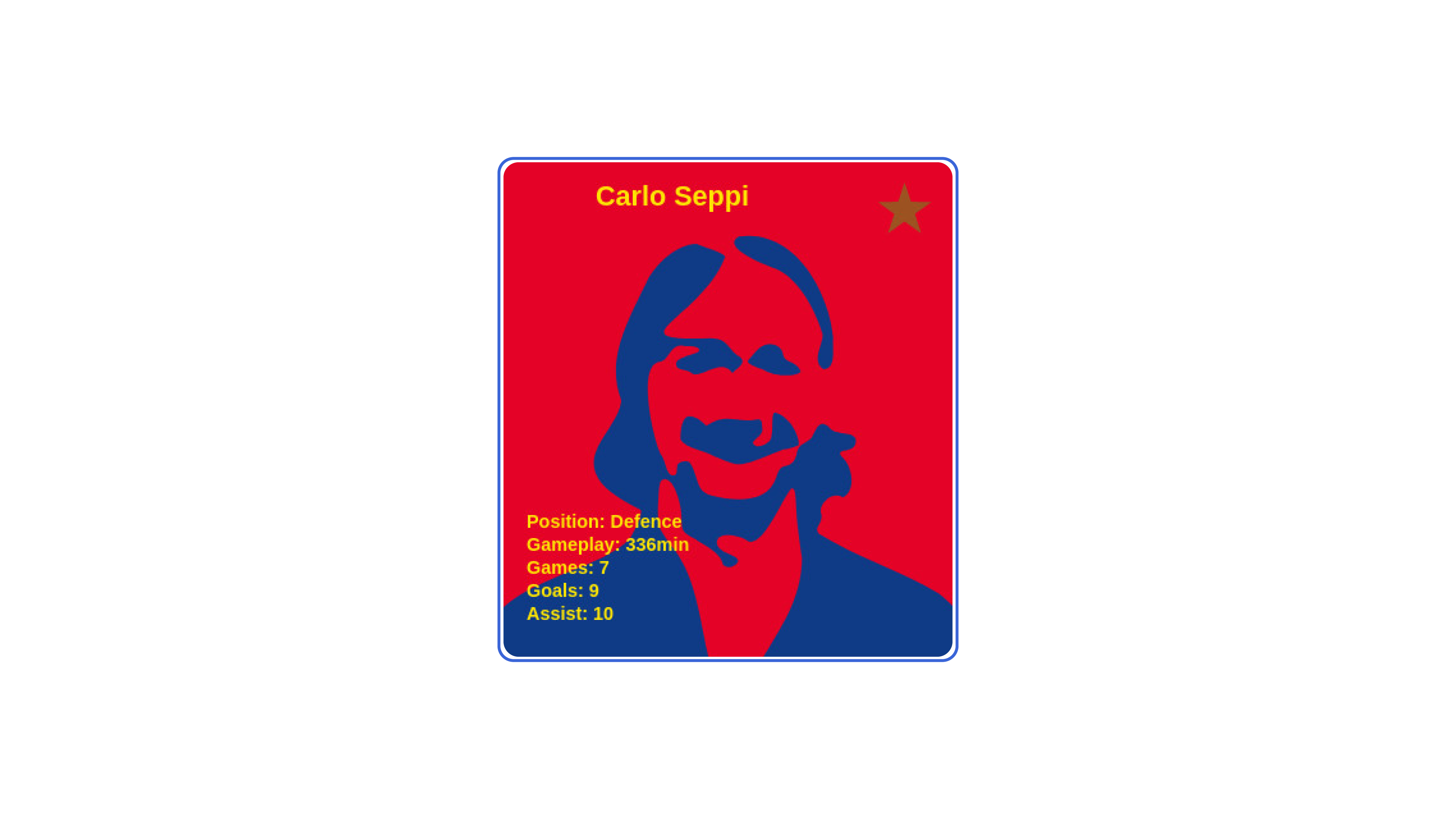 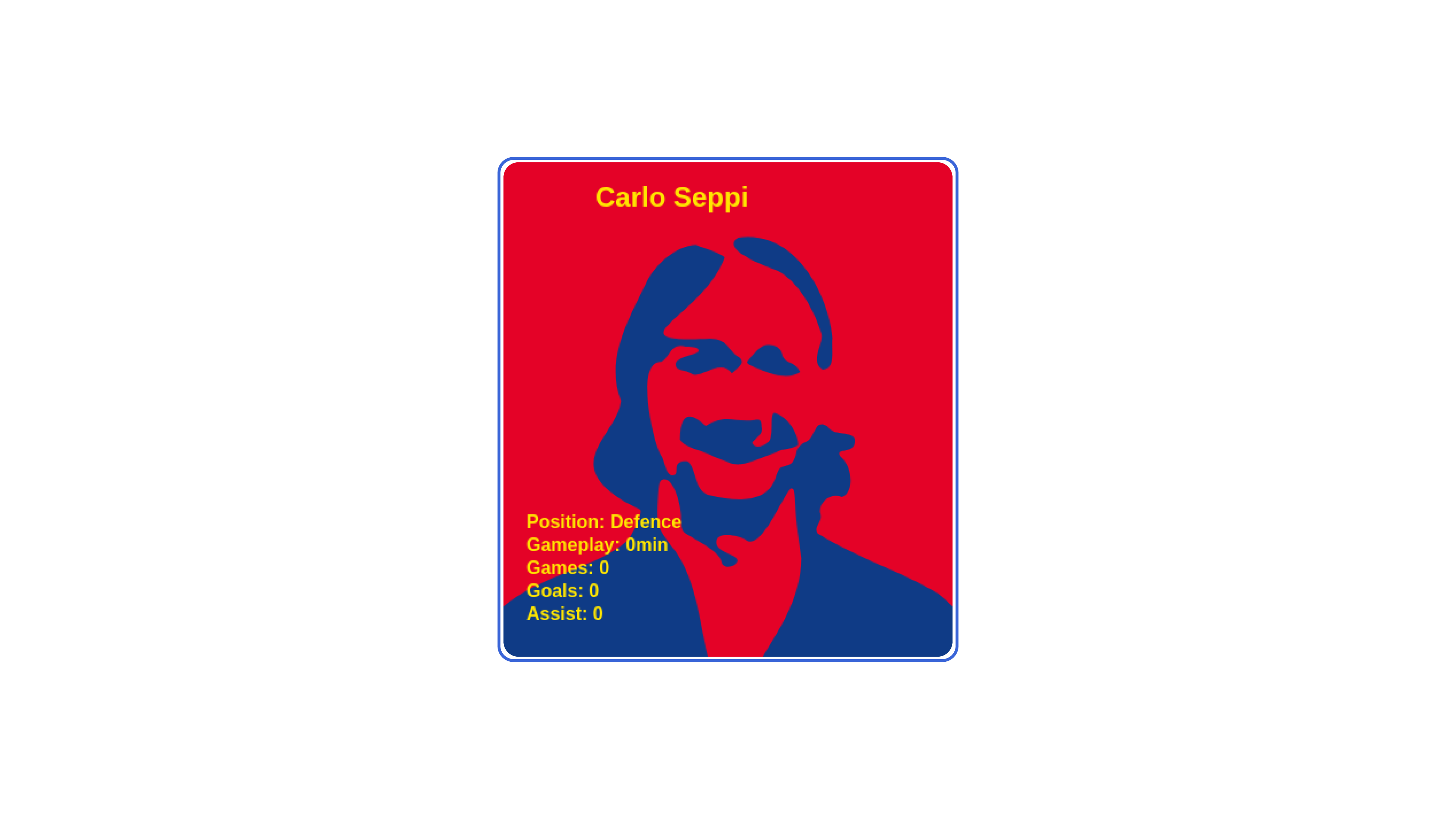 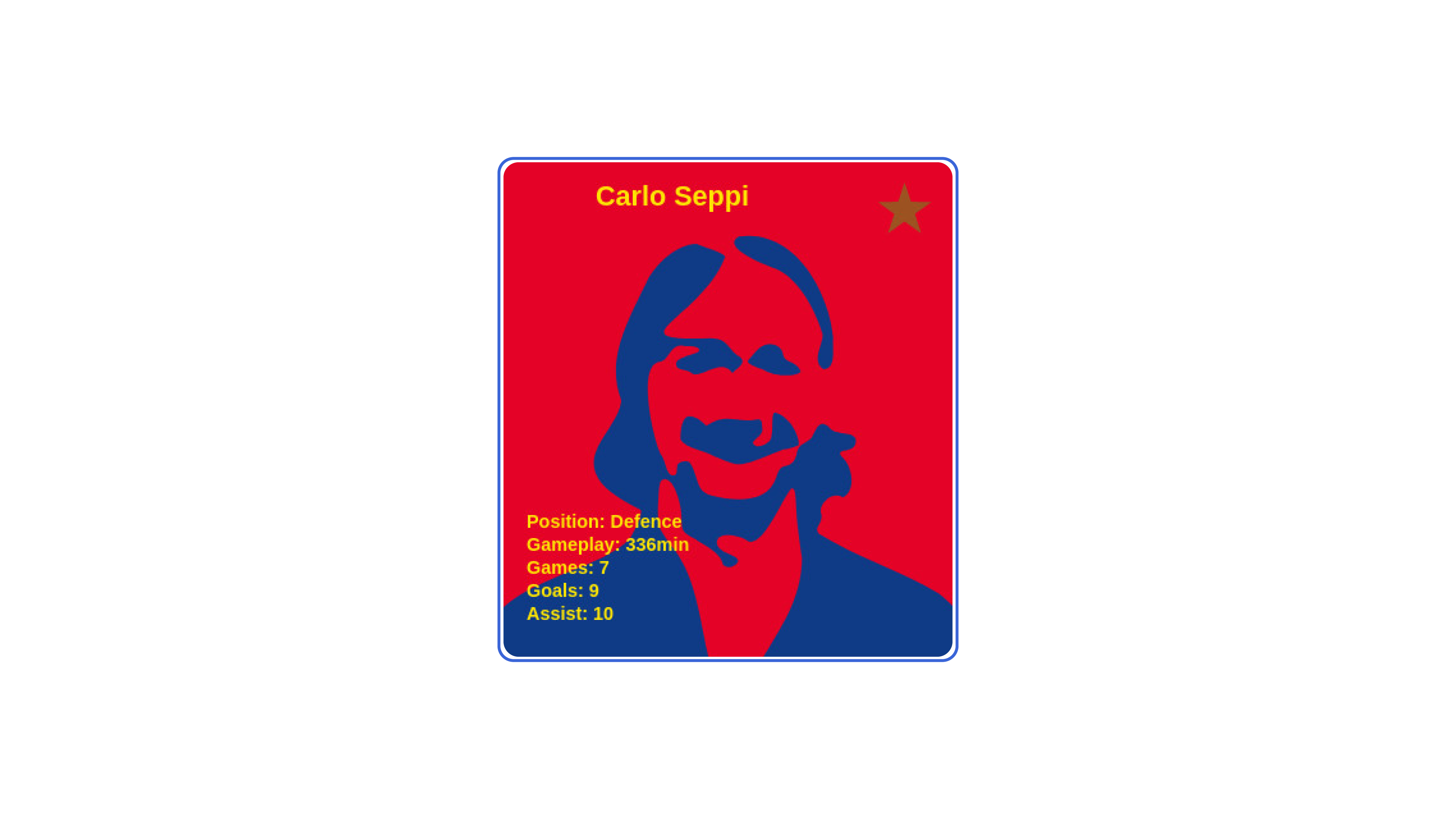 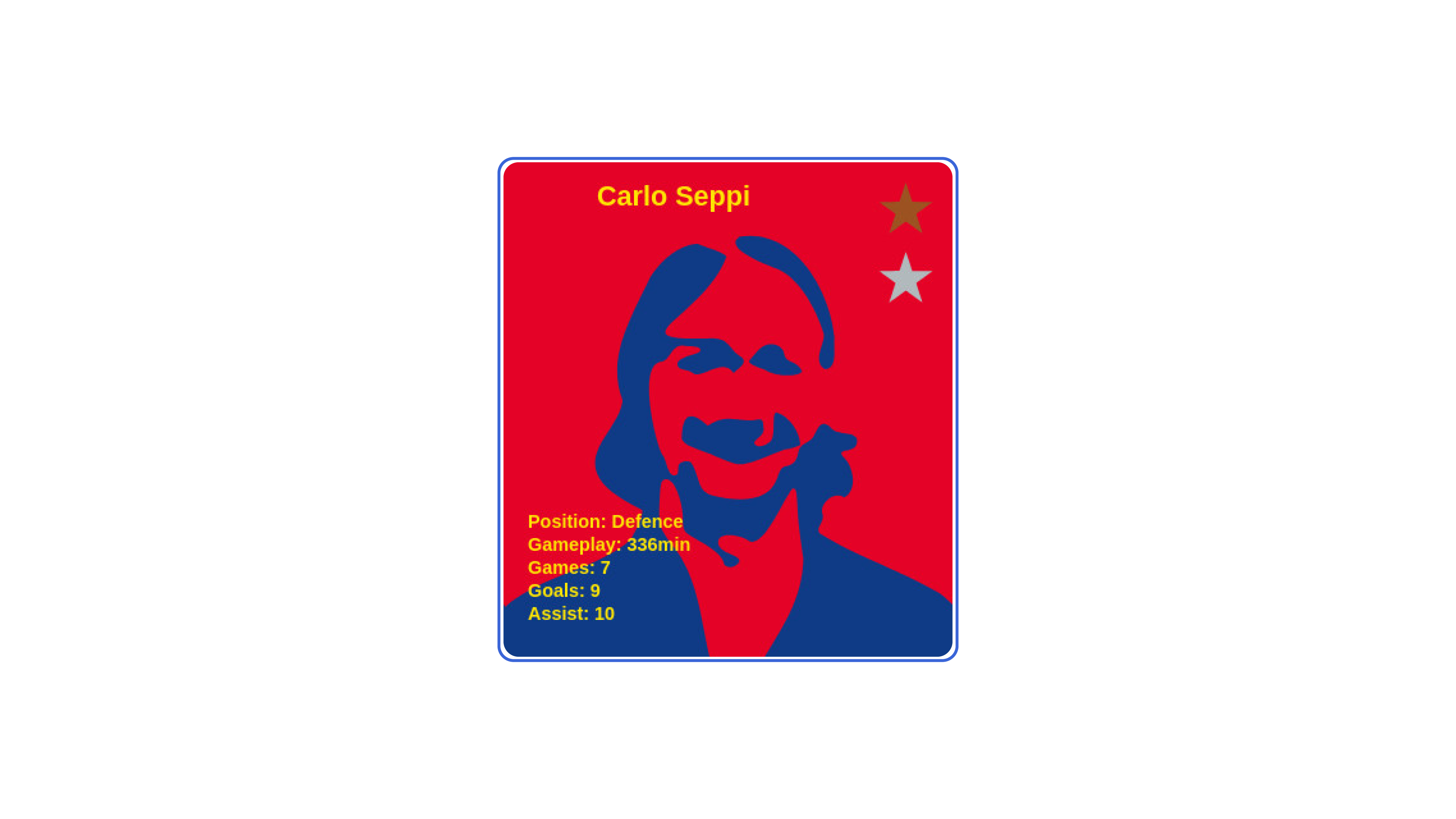 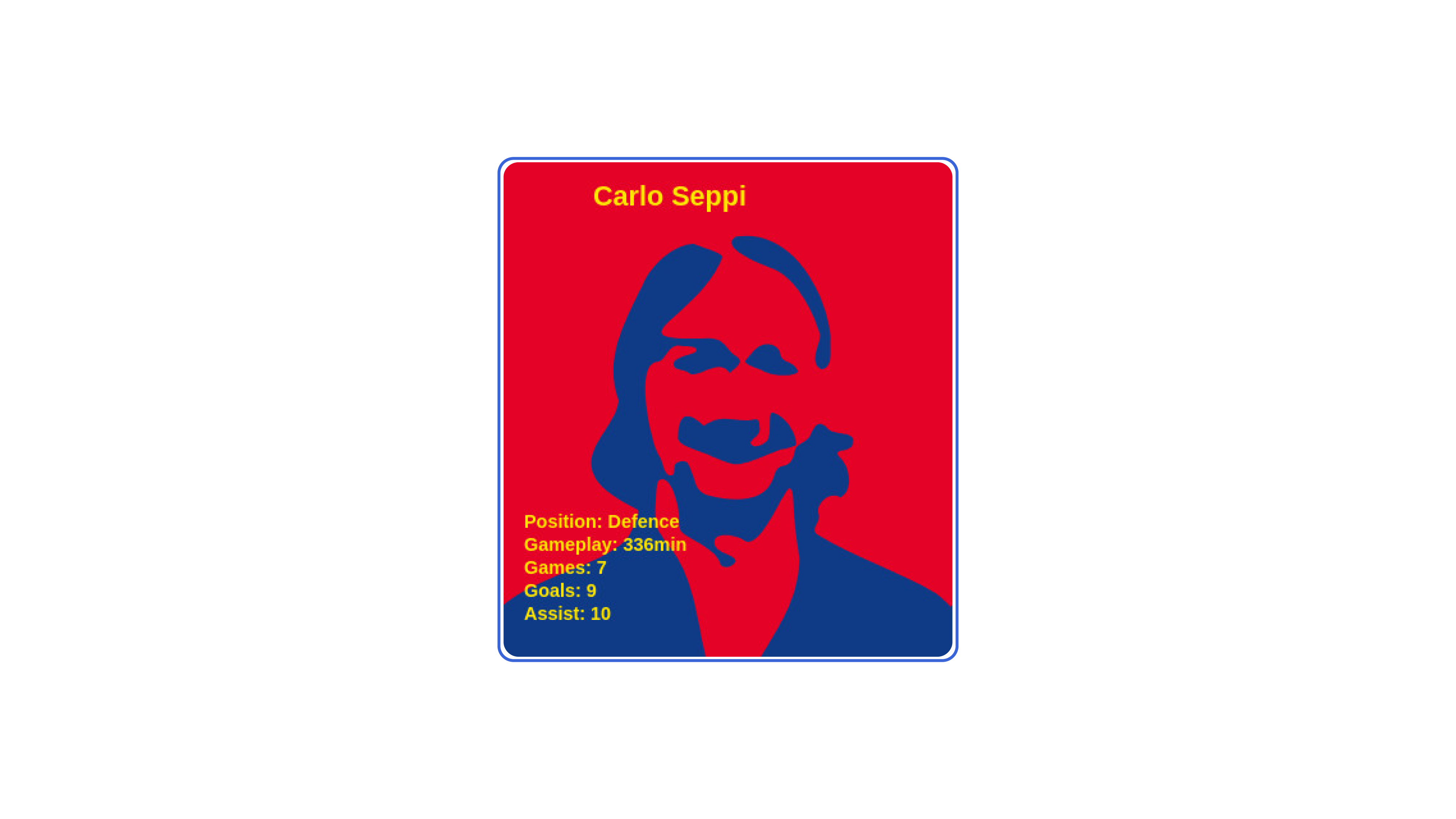 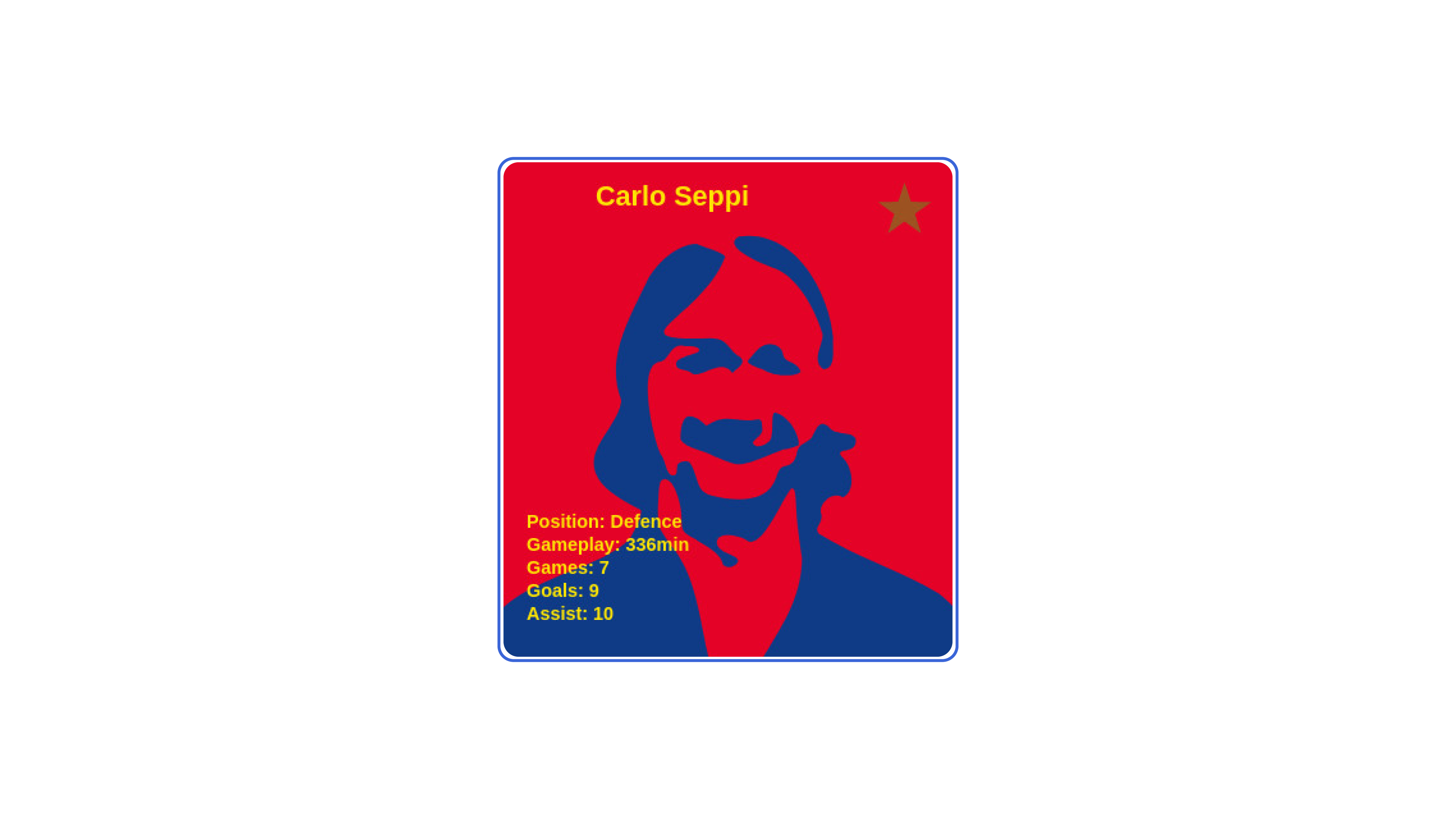 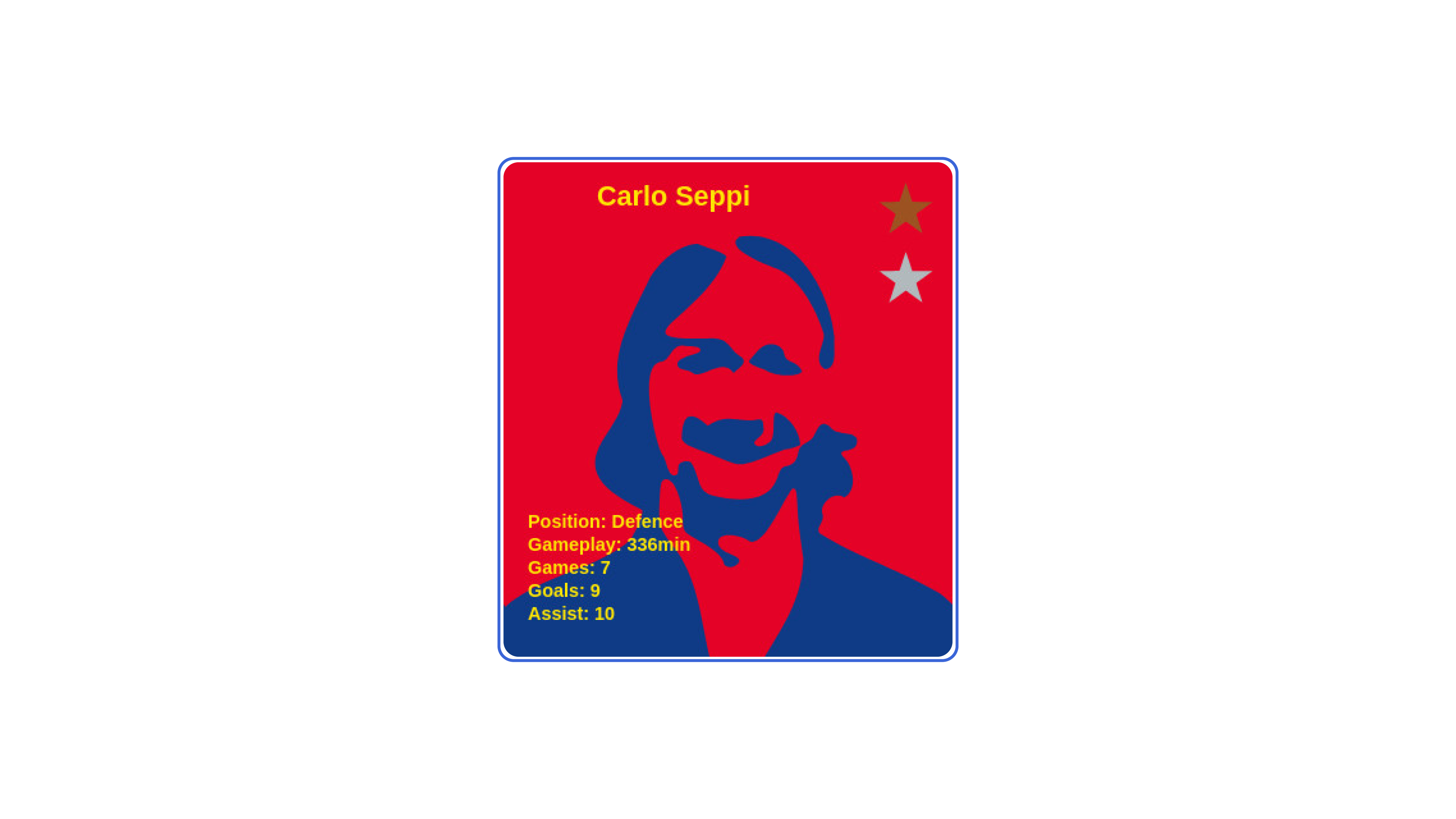 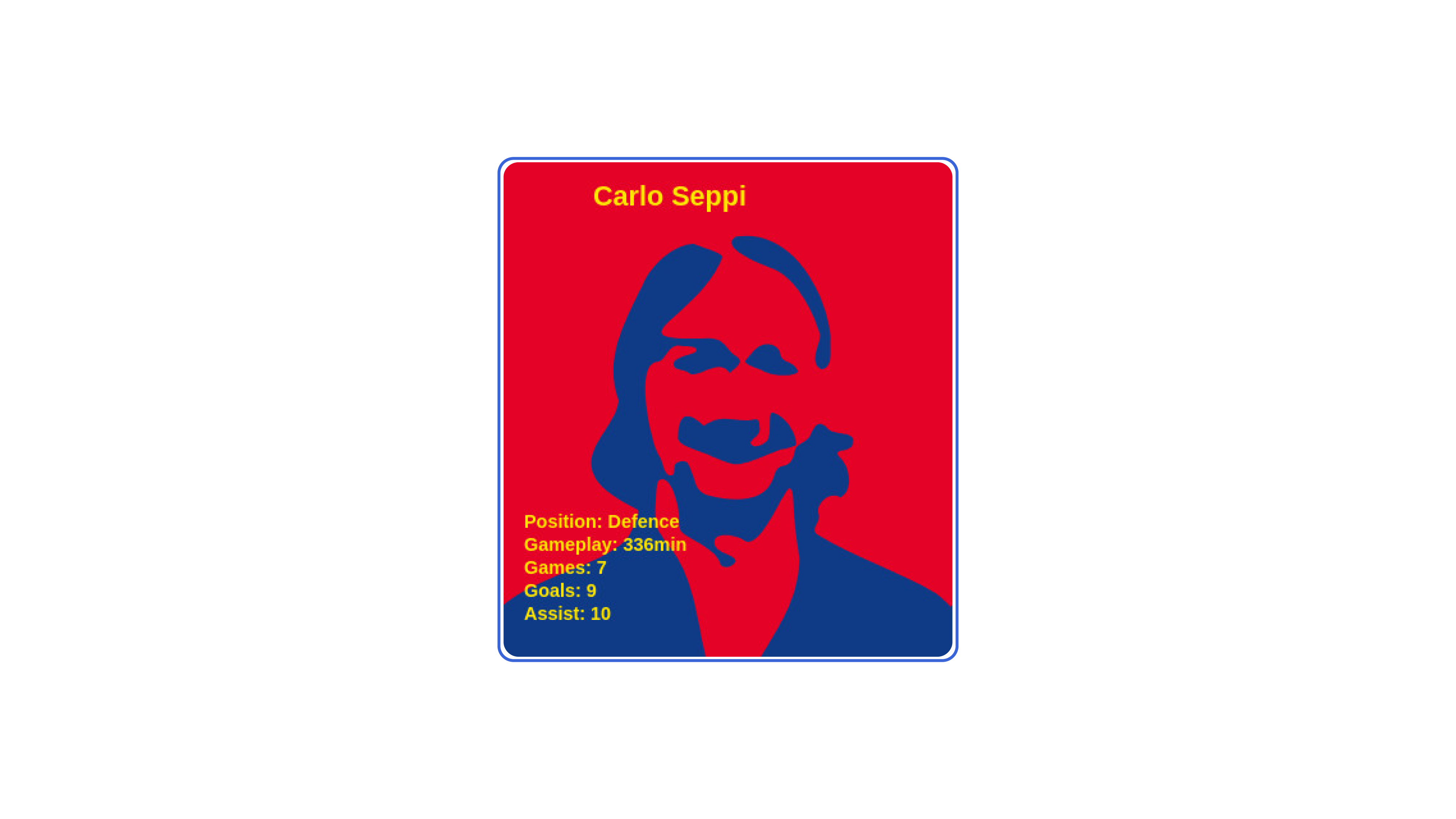 Minting Process
9
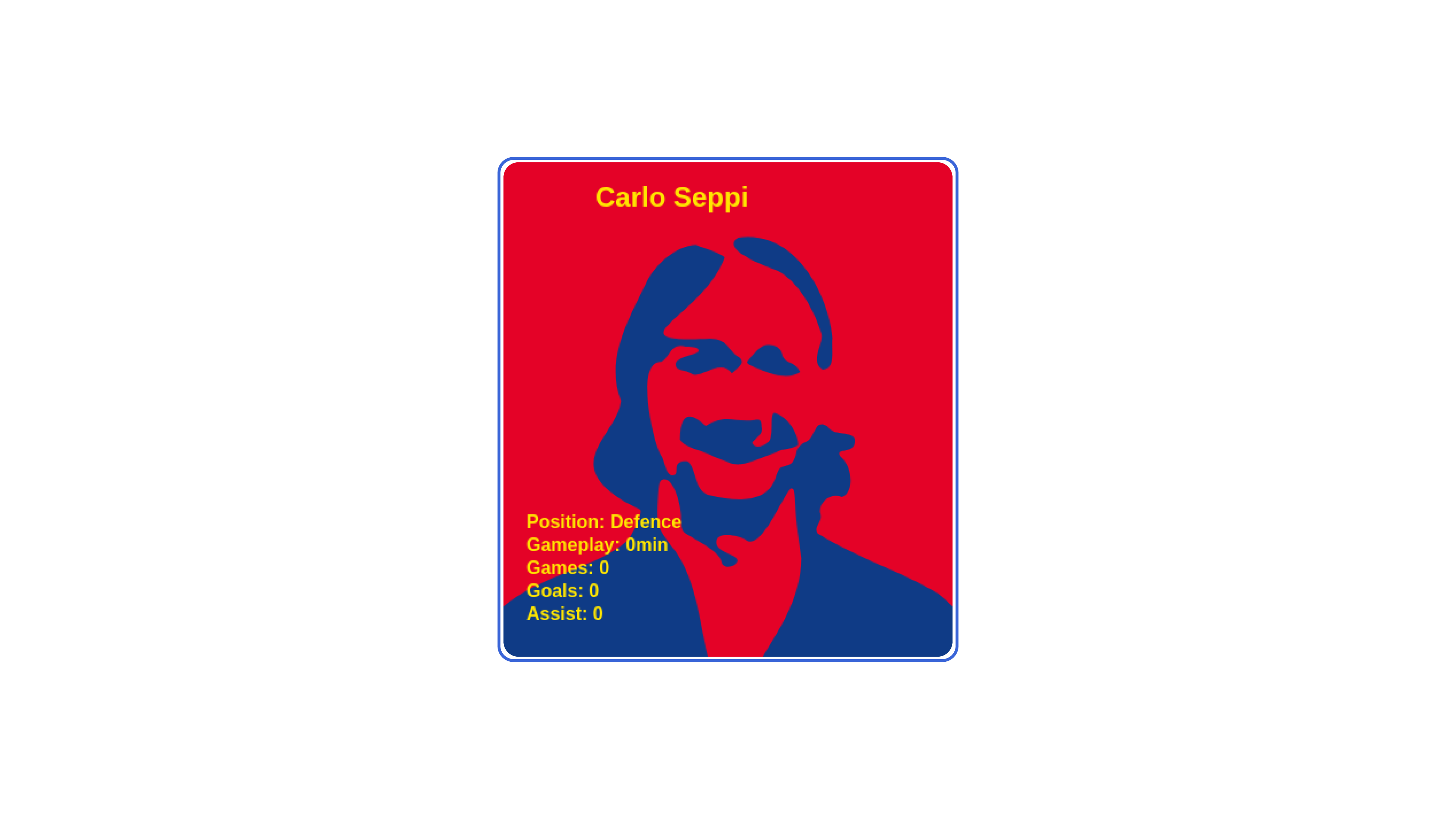 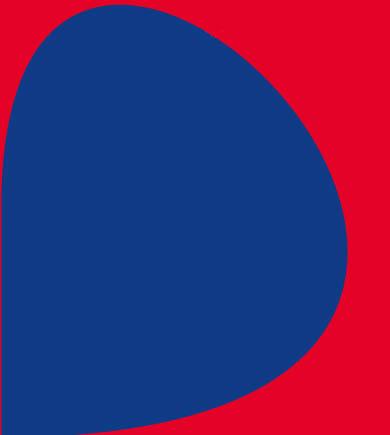 User
Buys random NFT
VRF assigns player
Minted NFT
Automatic Updating Trading Cards
10
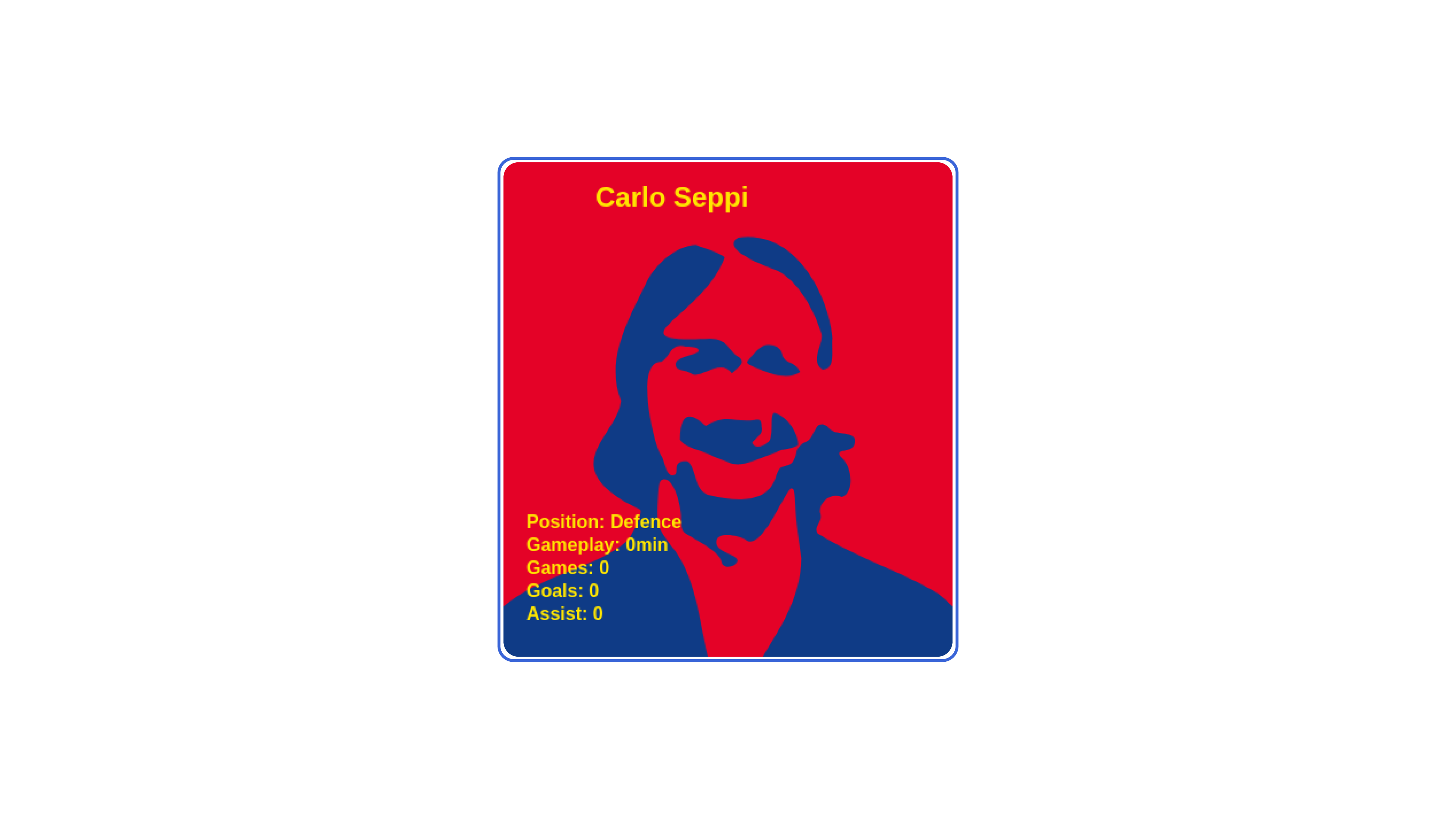 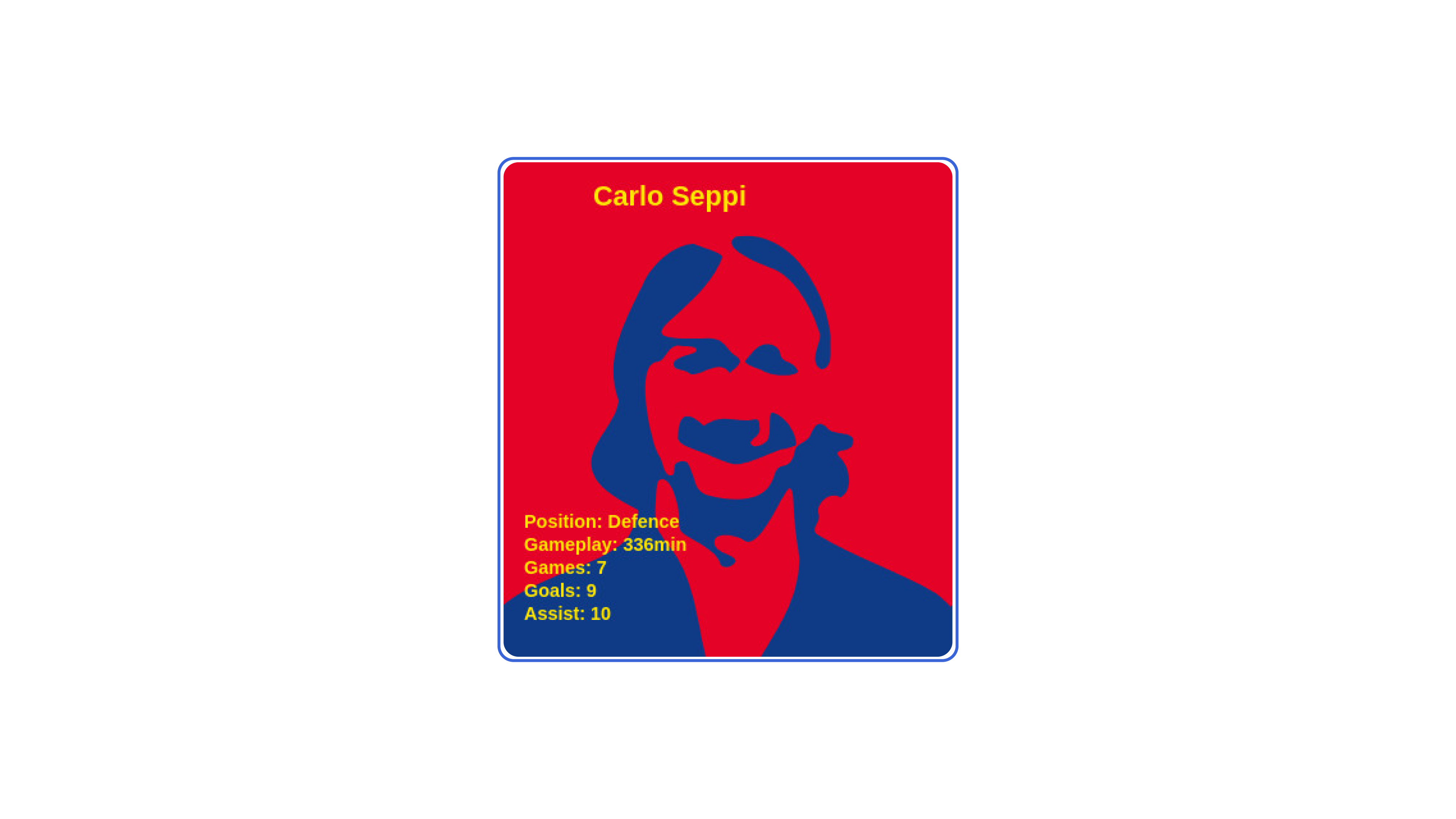 Oracle
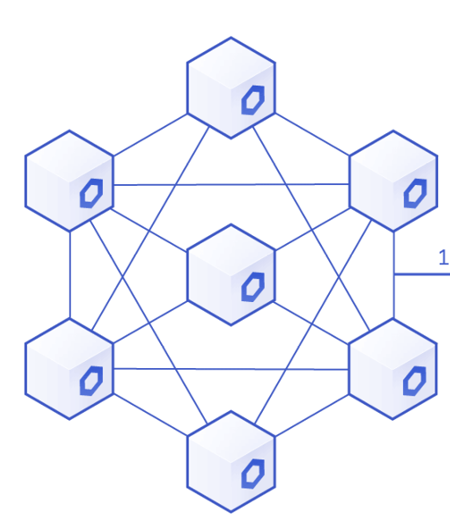 Checks stats & updates them
Raffle
9
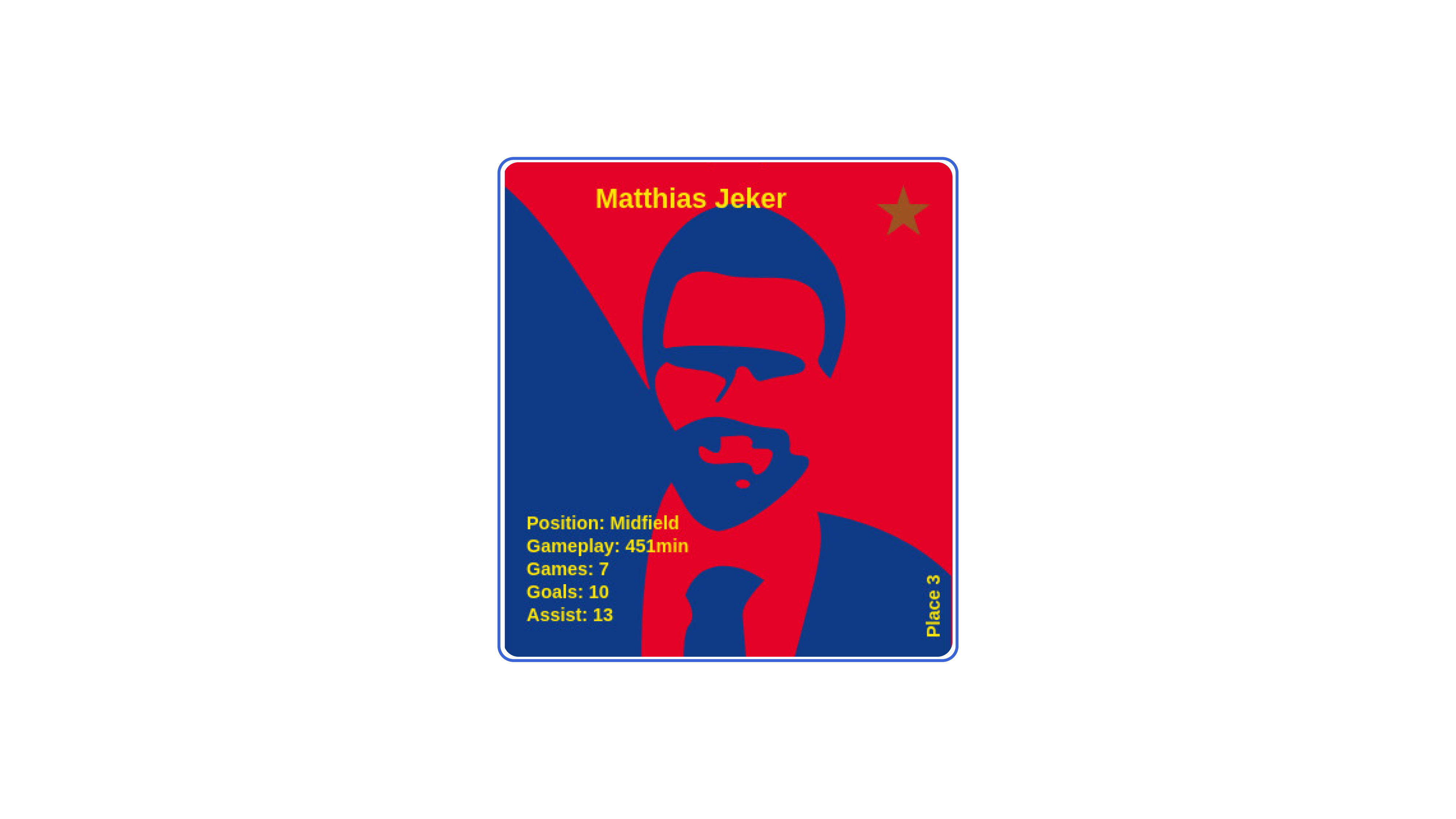 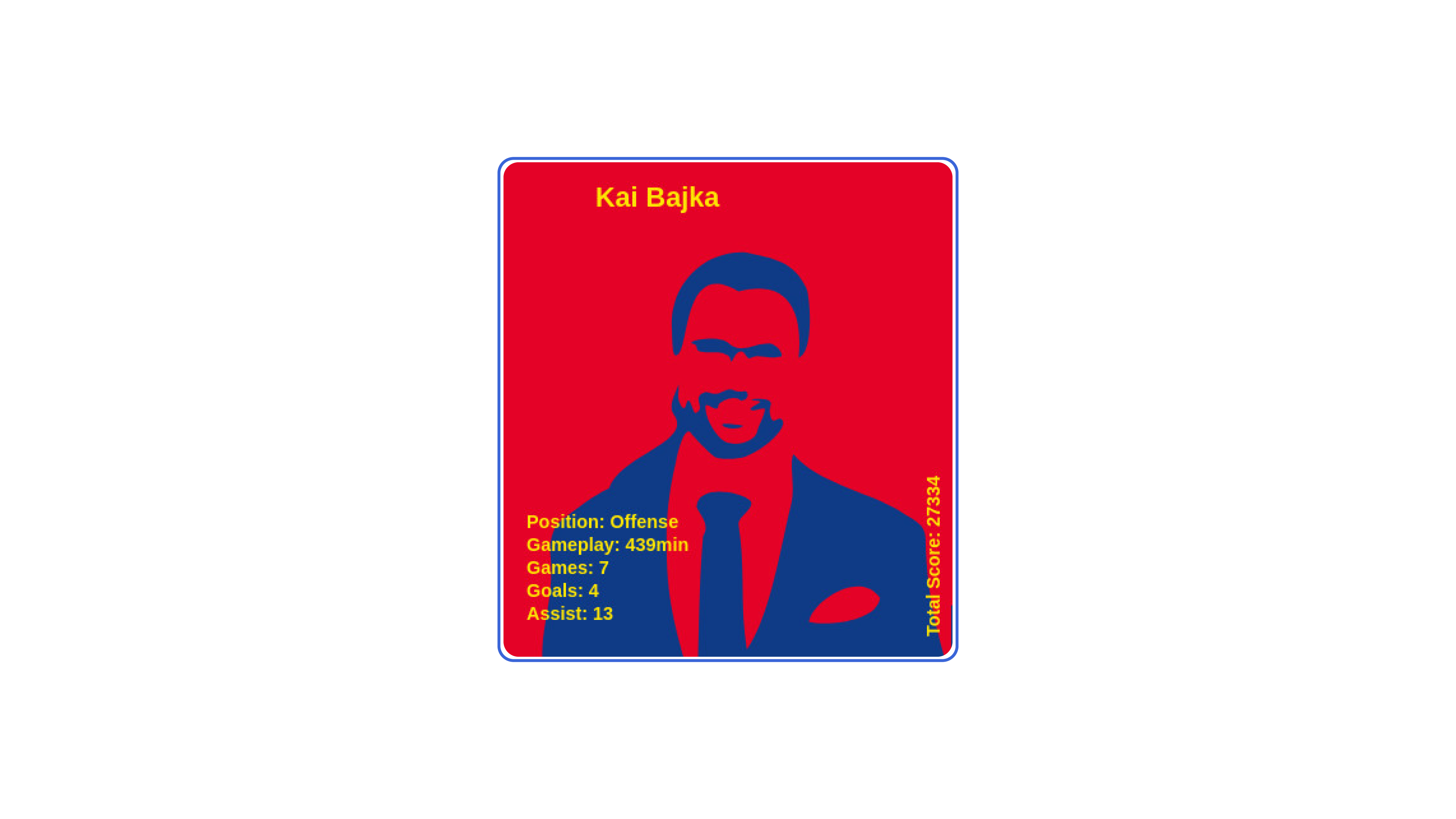 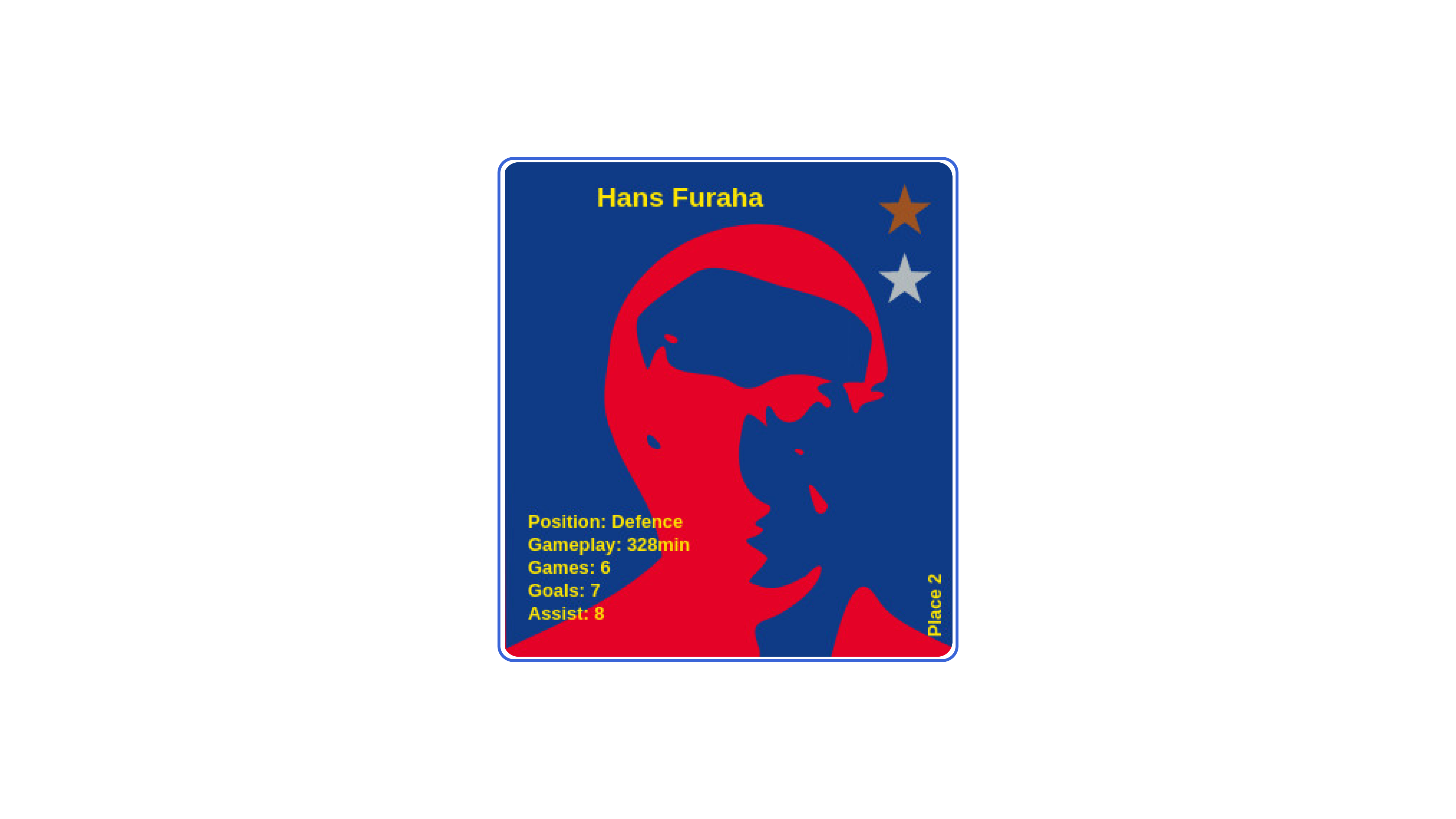 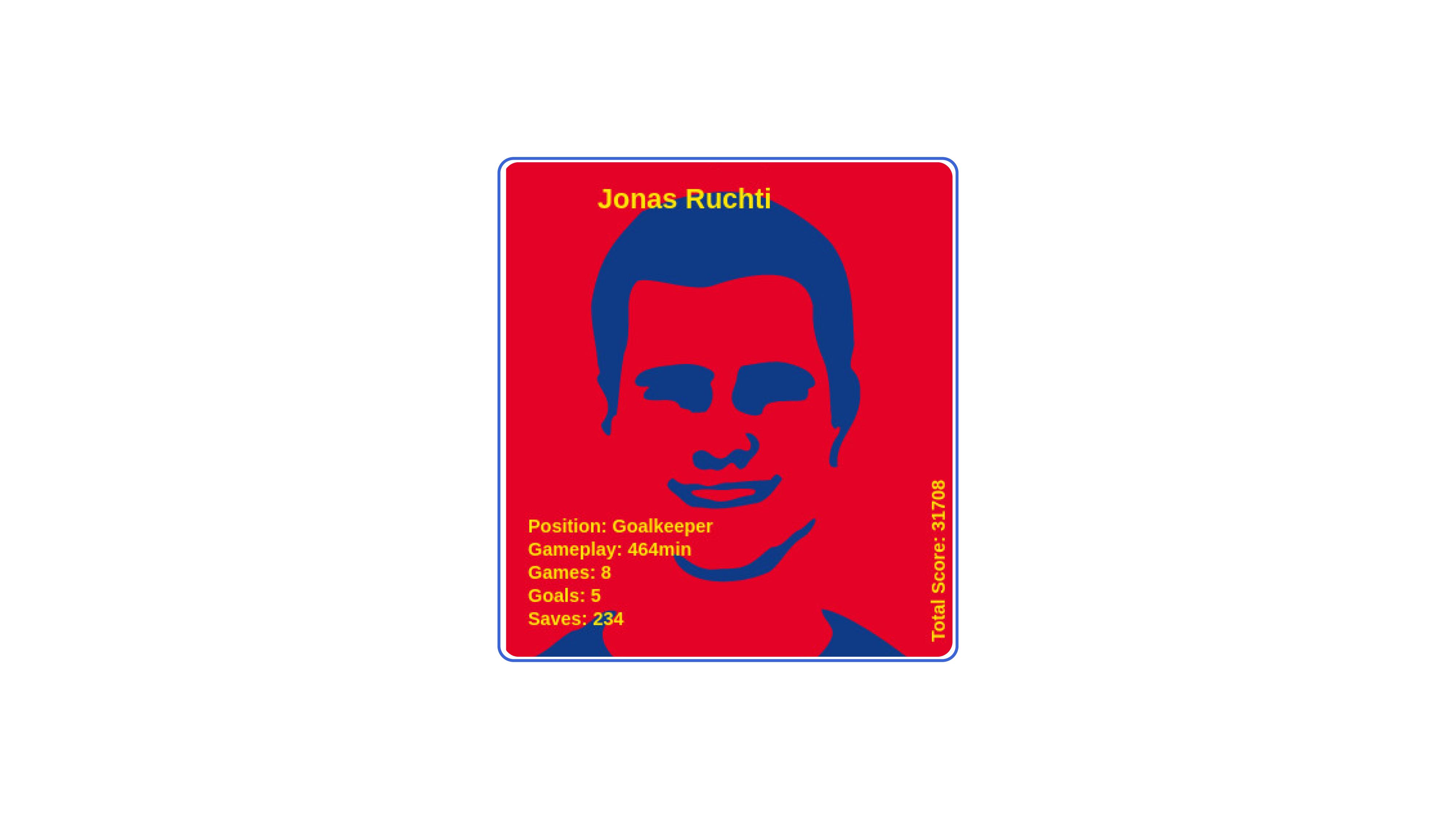 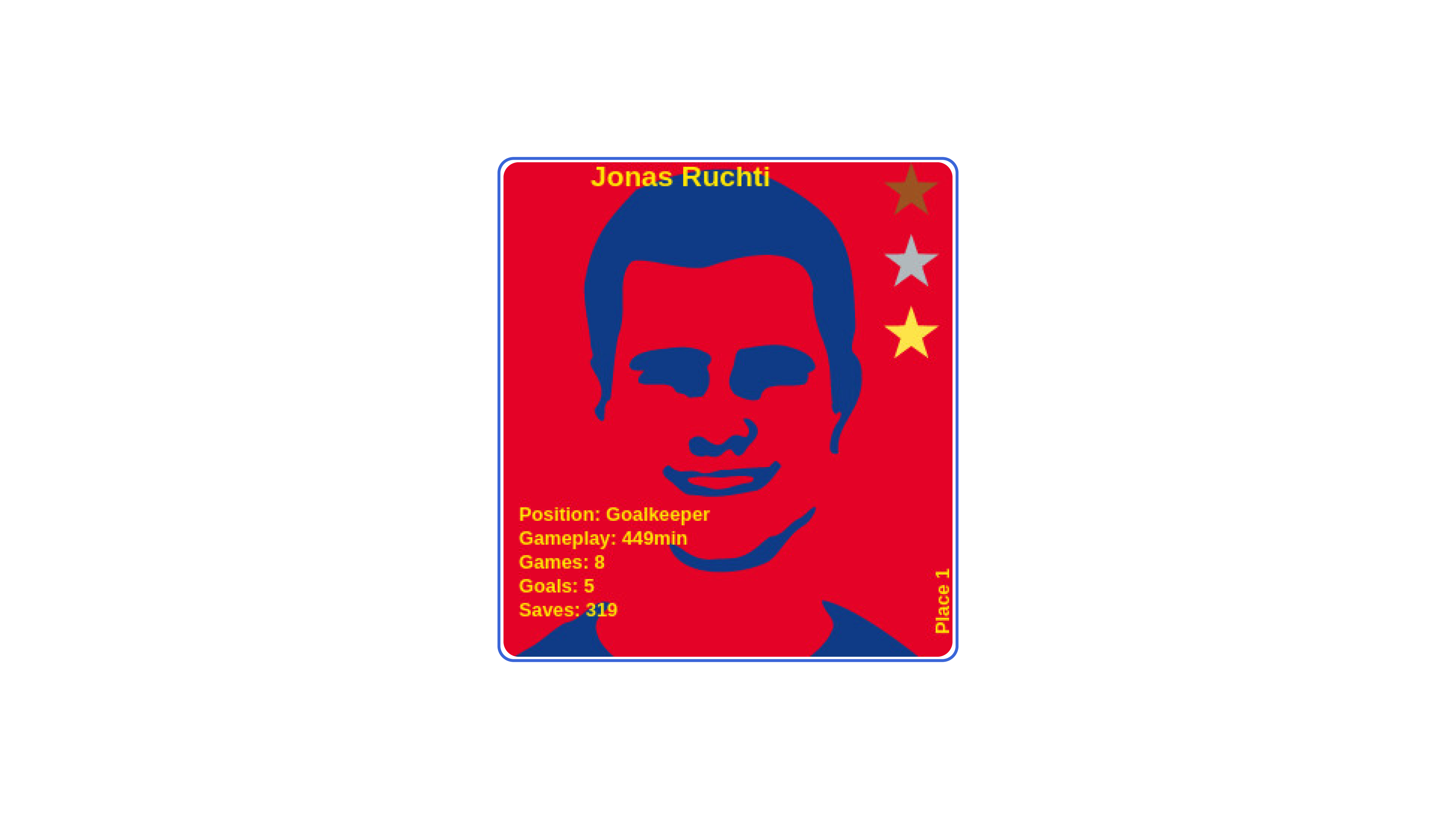 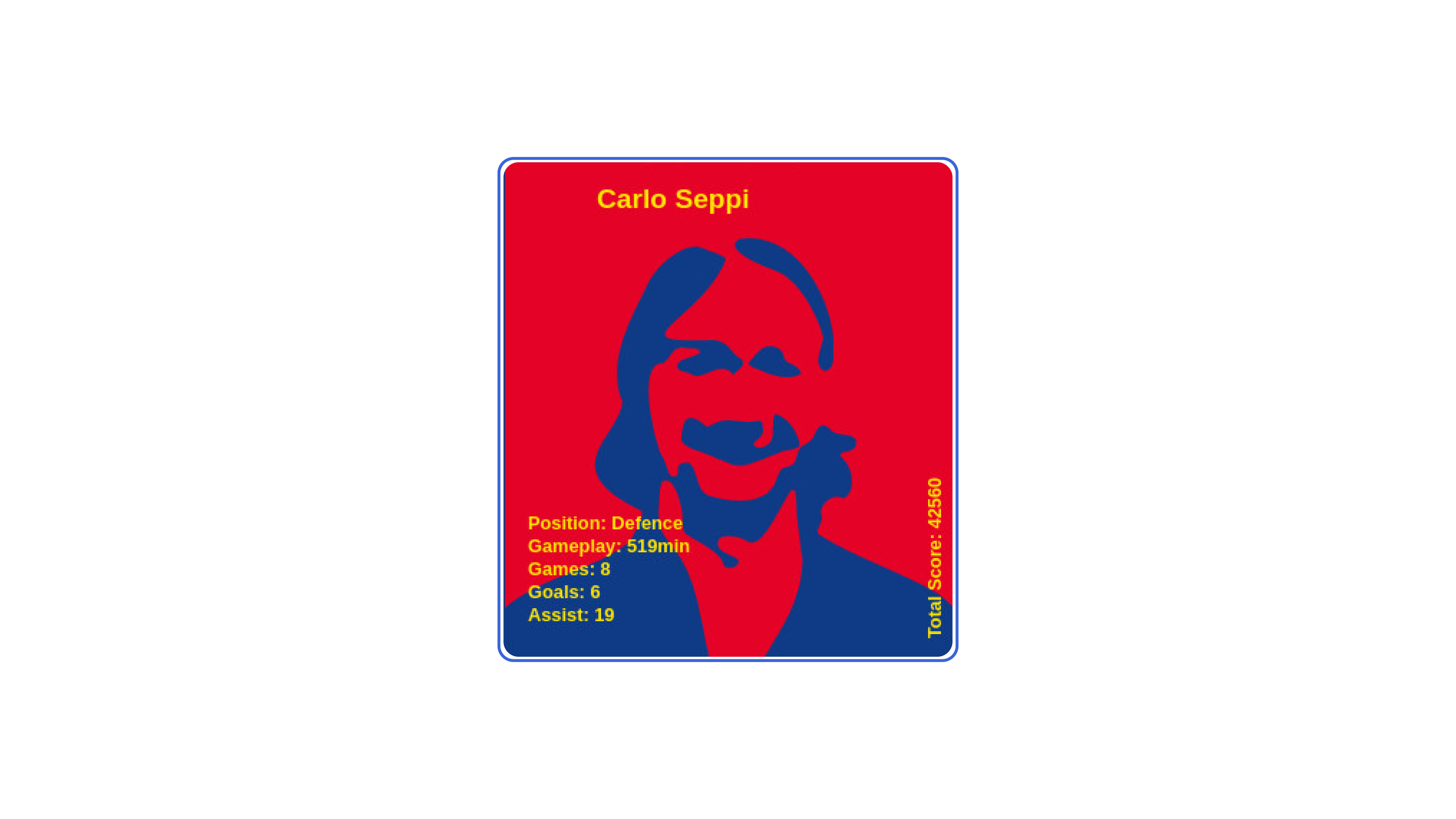 WinningNFTs
NFT withPersonal Score
VRF raffle
Owners
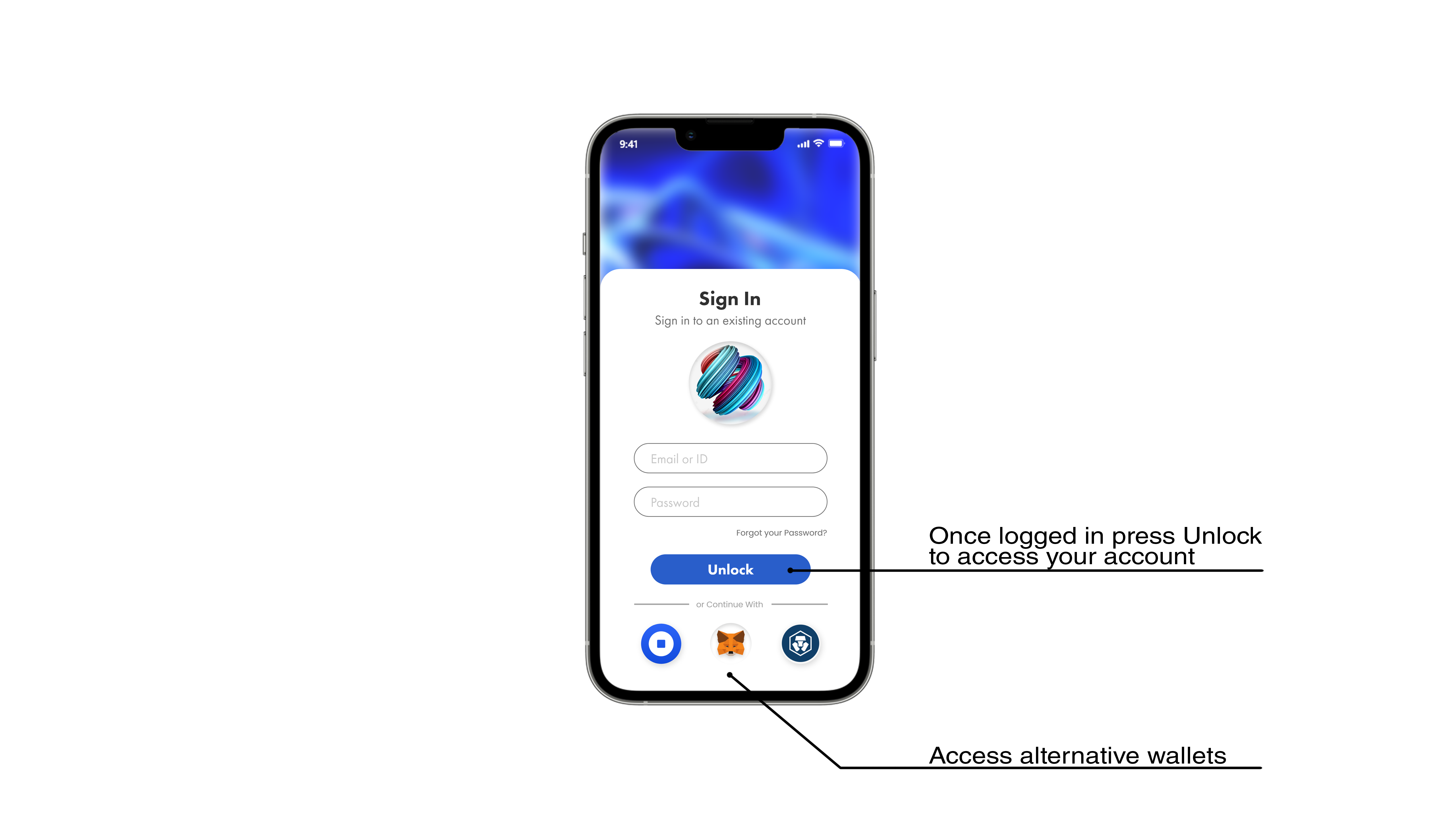 UI/UX
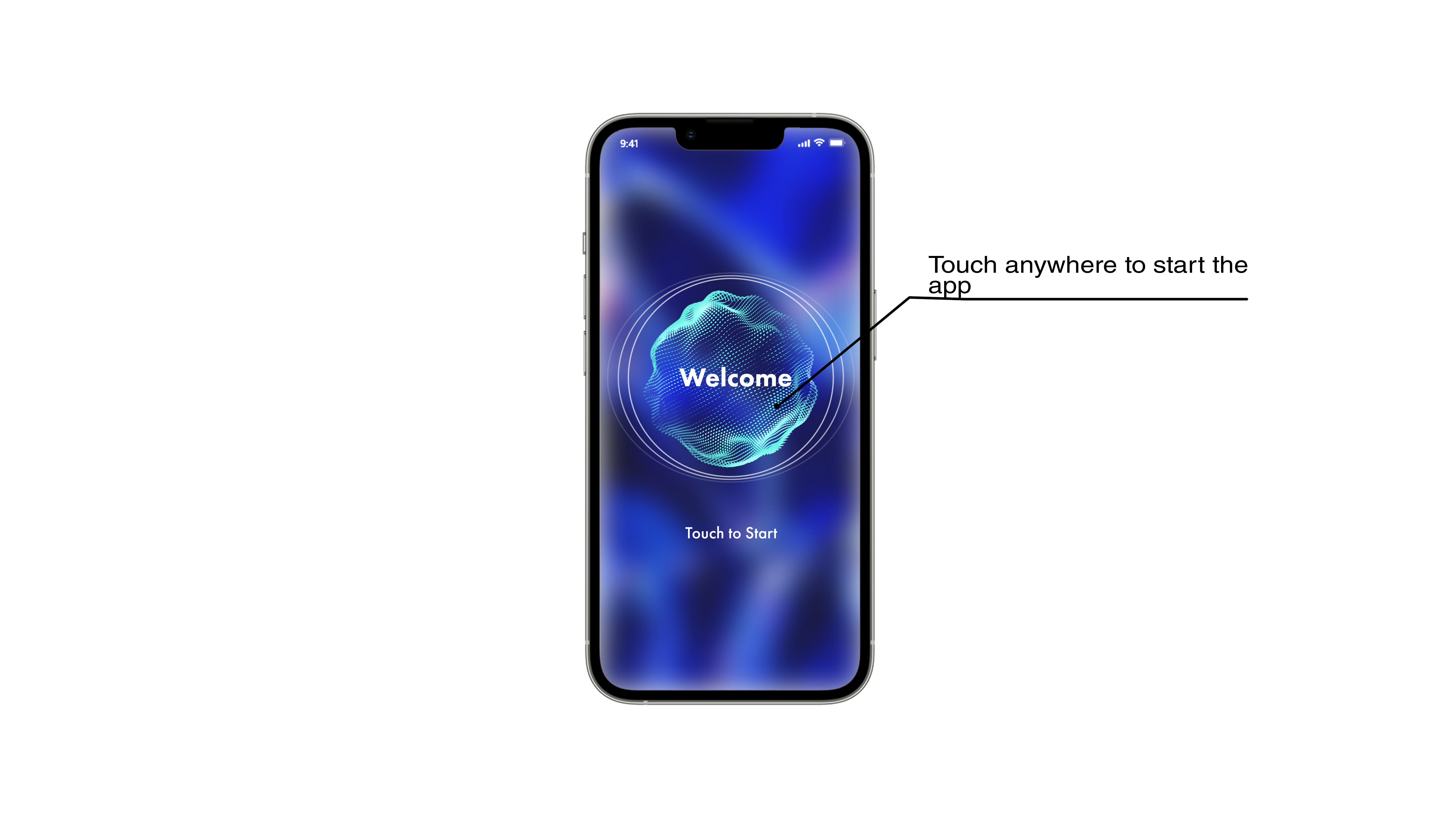 11
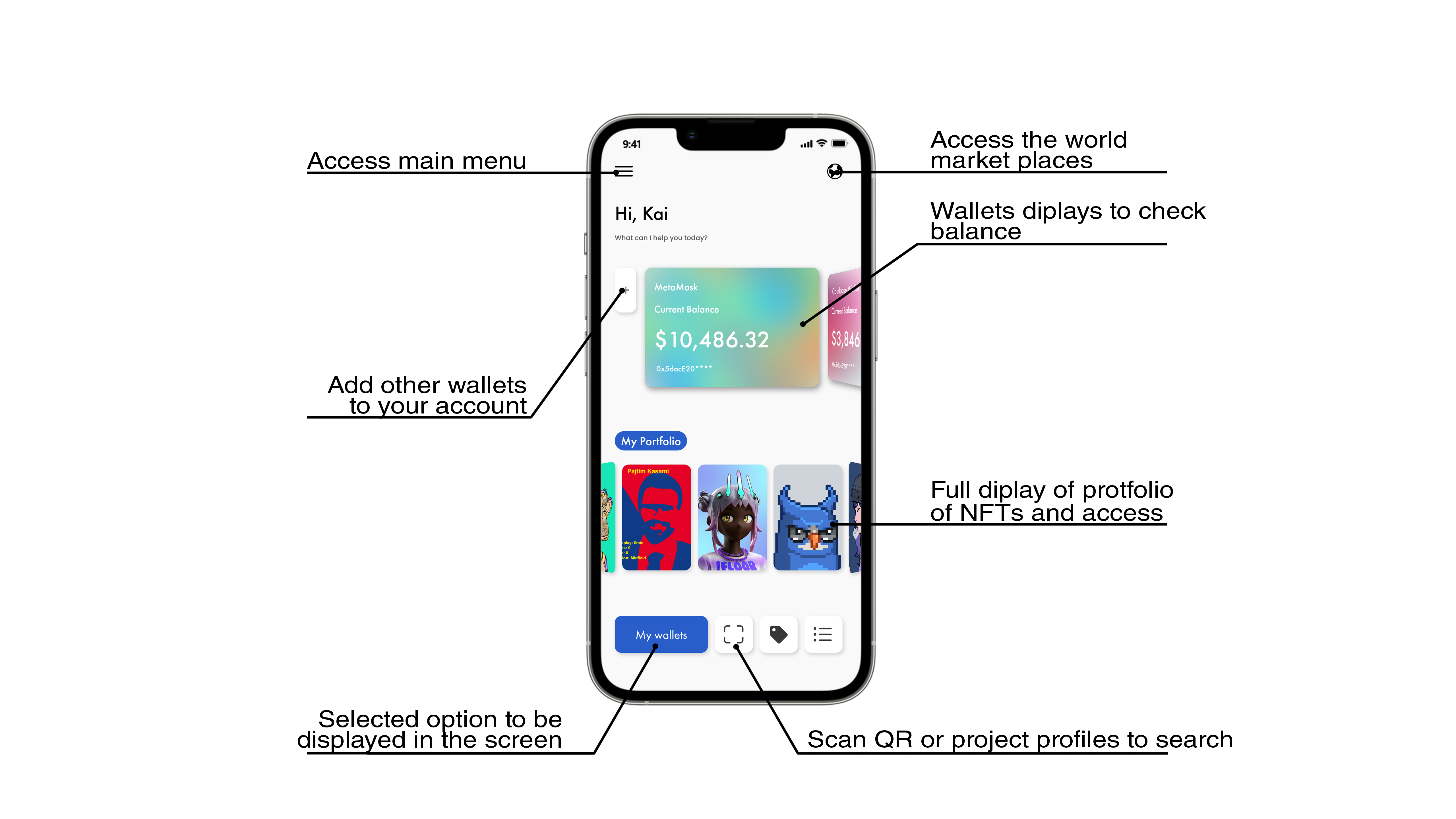 UI/UX
12
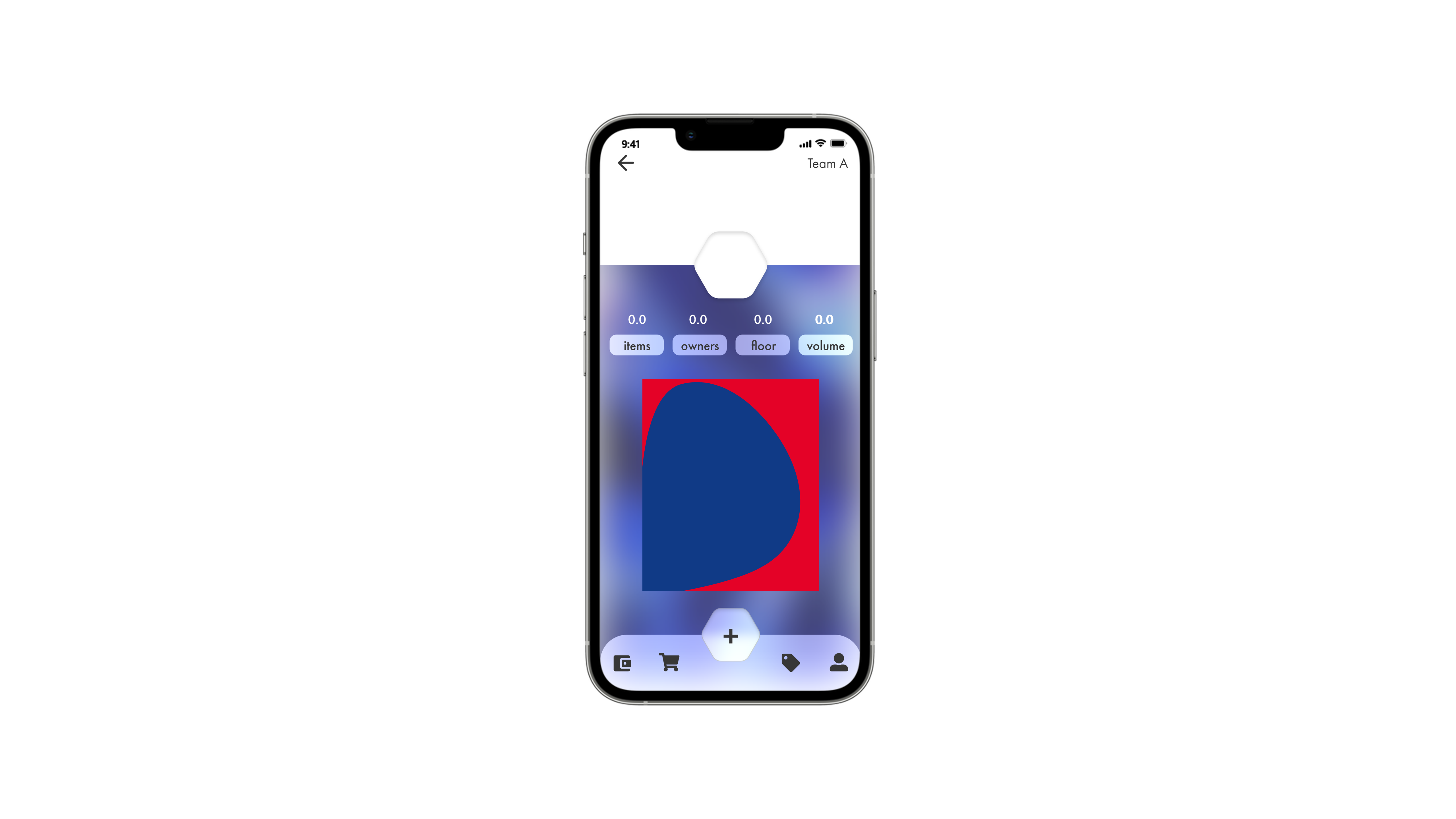 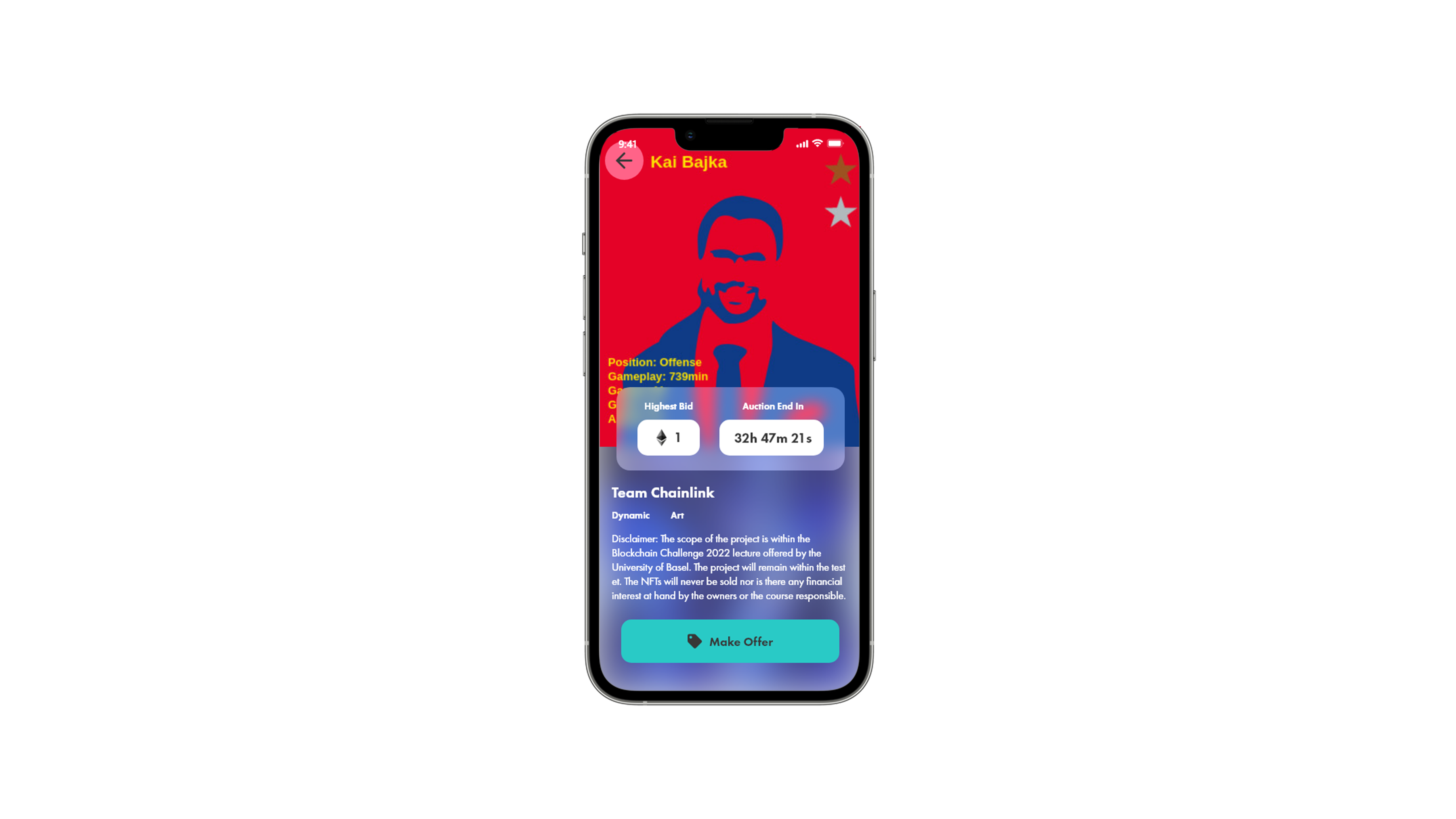 UI/UX
13
14
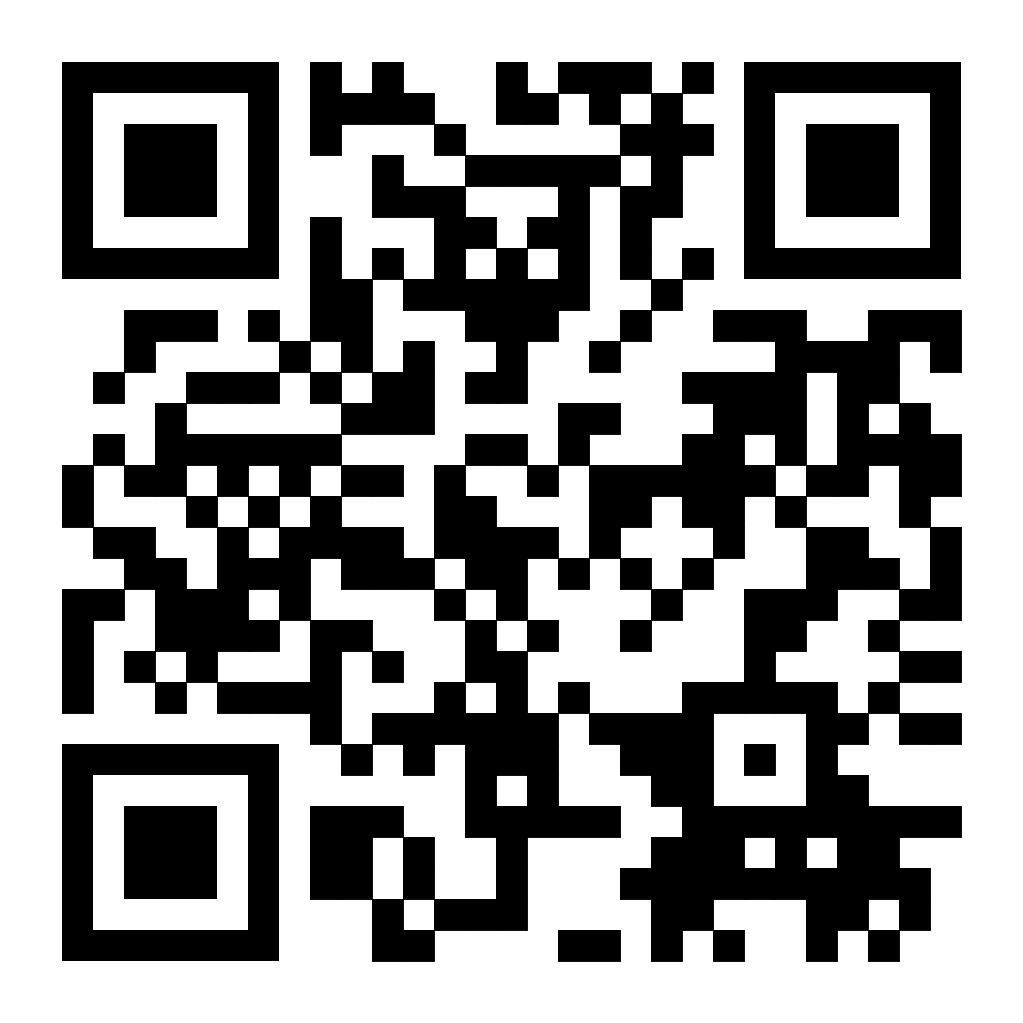 Thank You!
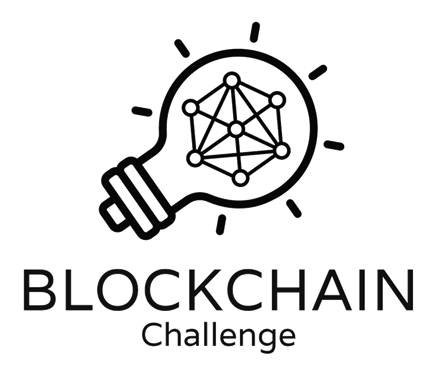 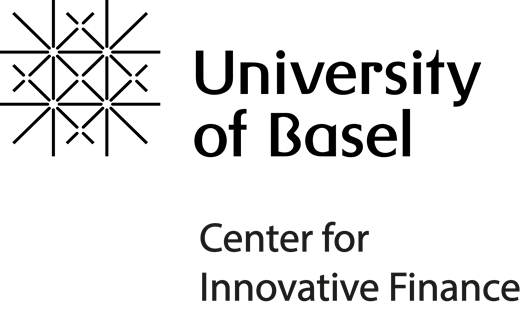